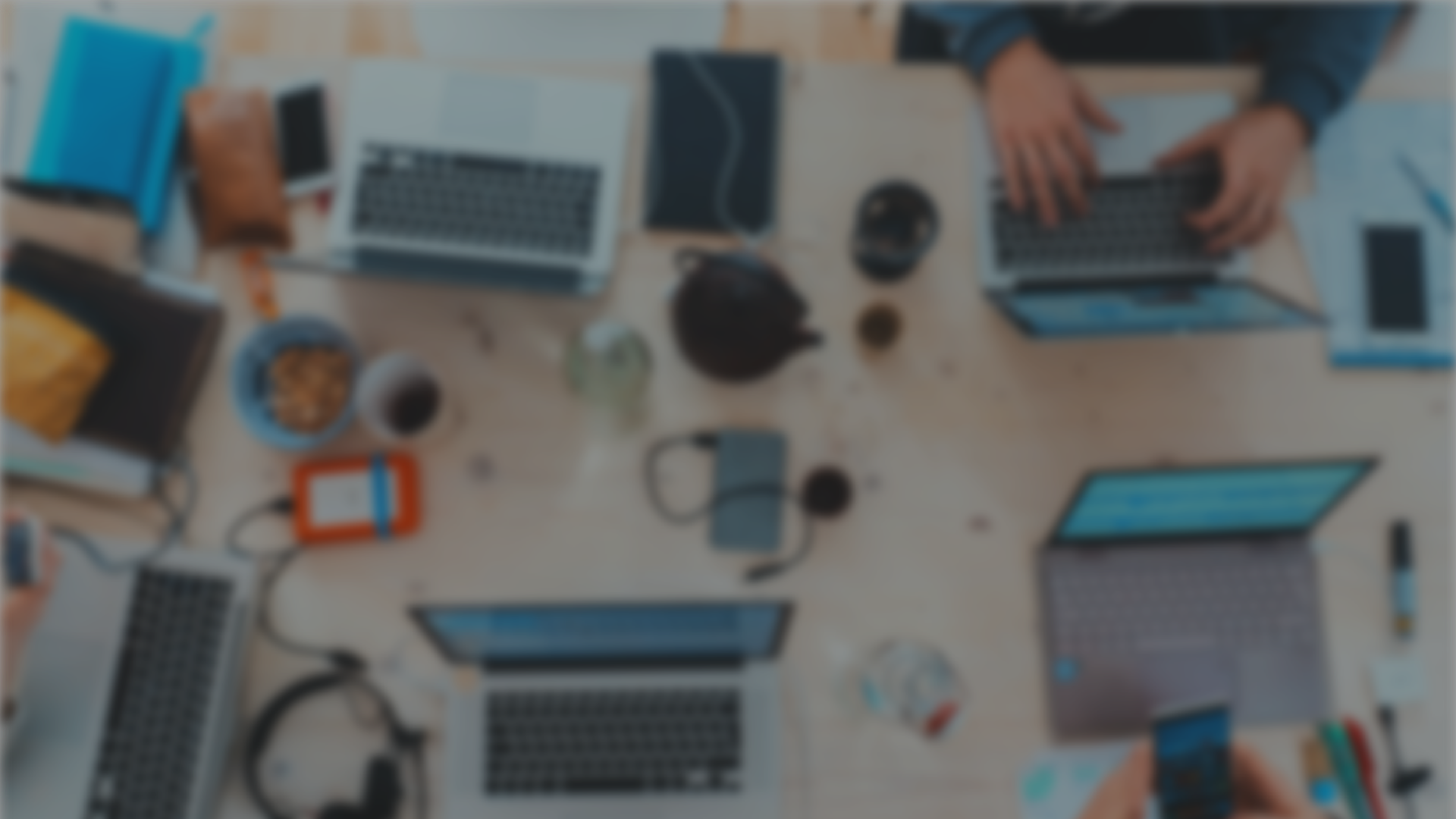 Sprint 36Show and Tell19/06/2024
C Squad
Digital Team
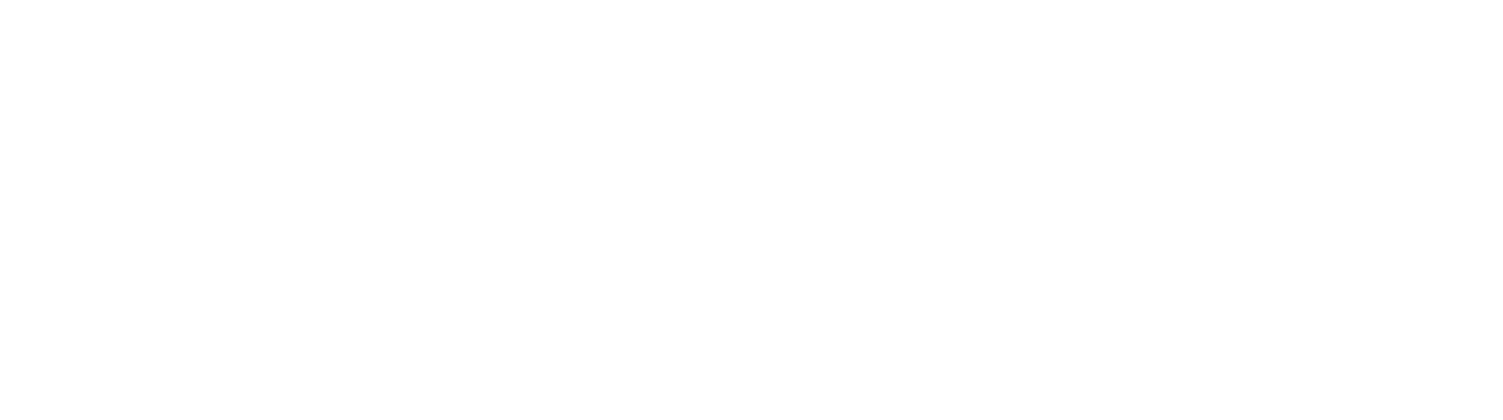 Sprint 36
Sprint goals
Implement IA

Start user research for direct payments
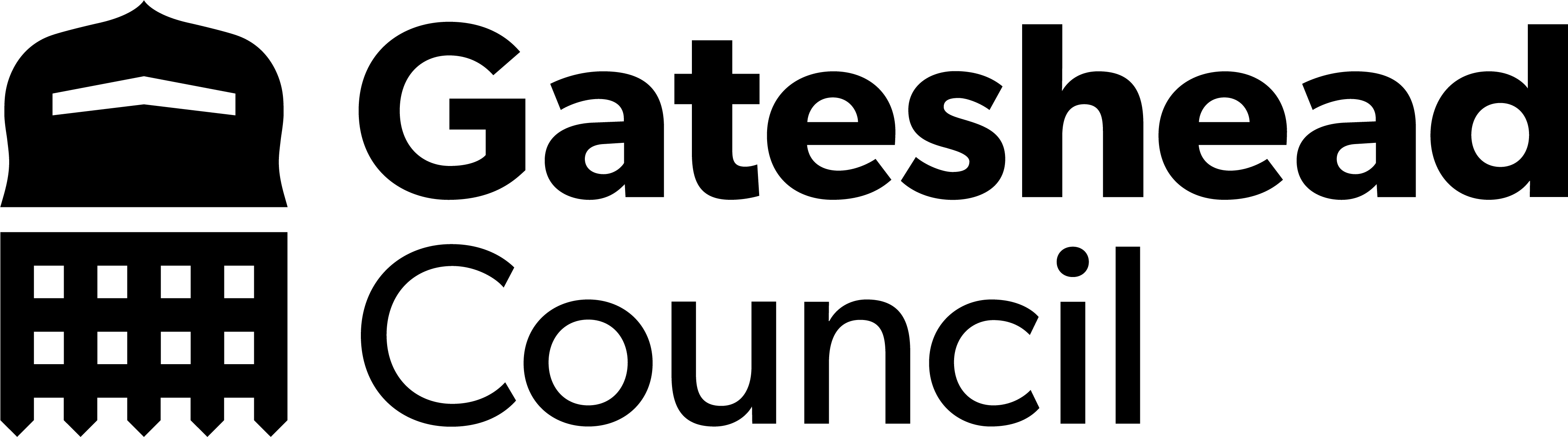 Implement the new IA on gateshead.gov.uk
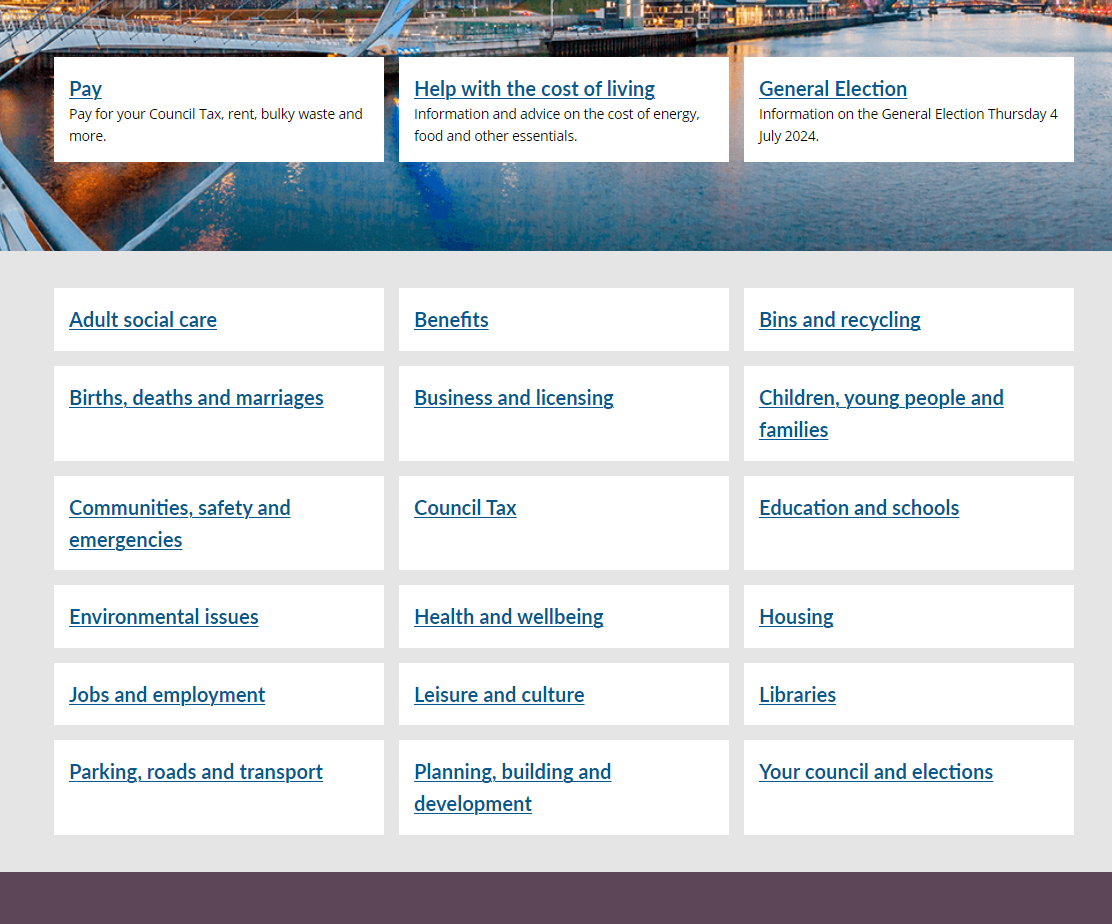 All new and renamed site sections are now live
The media library, features library and links library in iCM have all been updated to follow the new structure
Feedback from services has been very positive
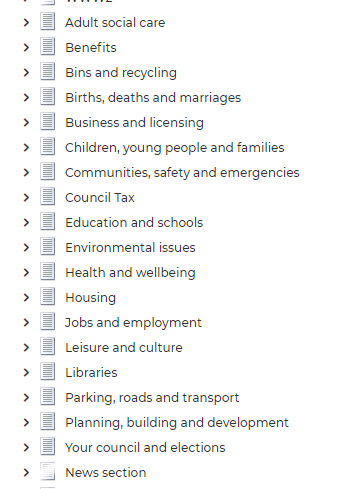 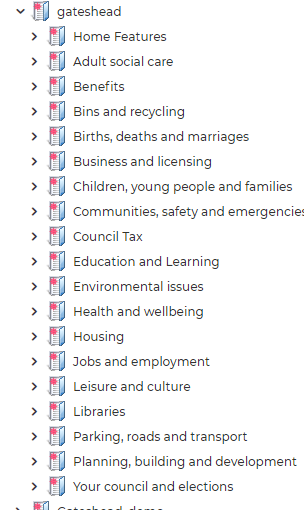 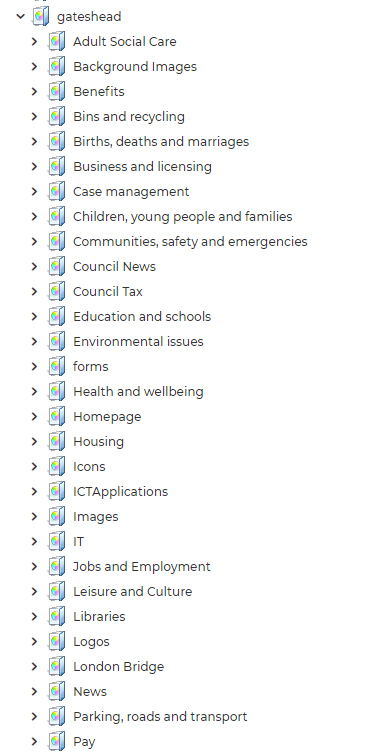 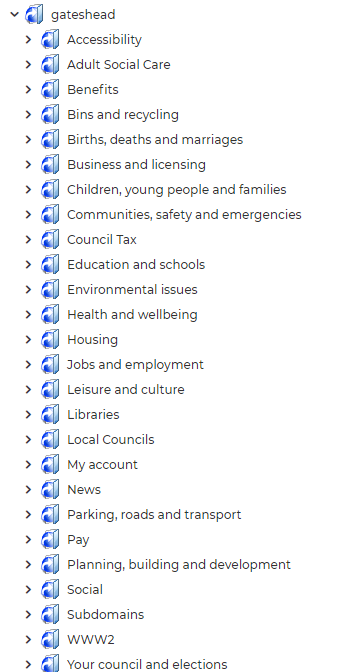 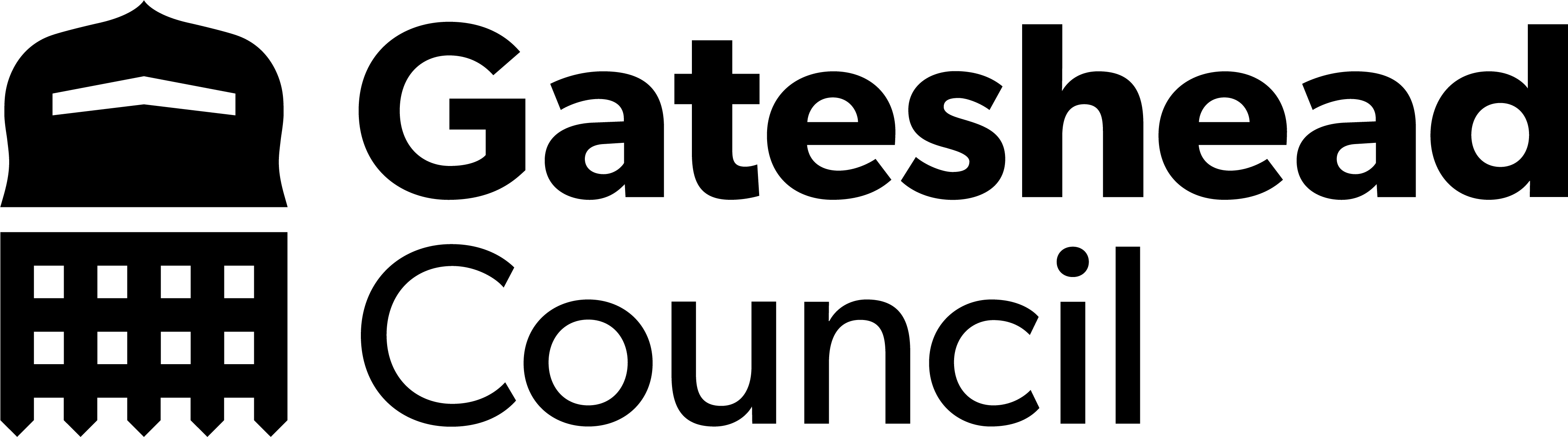 Sprint 36
Discovery

Direct payments
Fourth mapping session – continued to identify pain points
Met with Heather to review process maps for DP Team
UR shadowing session with DP team
UR planning for DP recipients
DP data analysis – beginnings of dashboard

Adult social care
Presented Contact us data dashboard to the business
Attended Community Led Support workshop at Leam Lane library

Council Tax billing survey
Mailed out to various groups on Mailchimp and live on more webpages
Live on consultation portal
Gone out in Gateshead Now
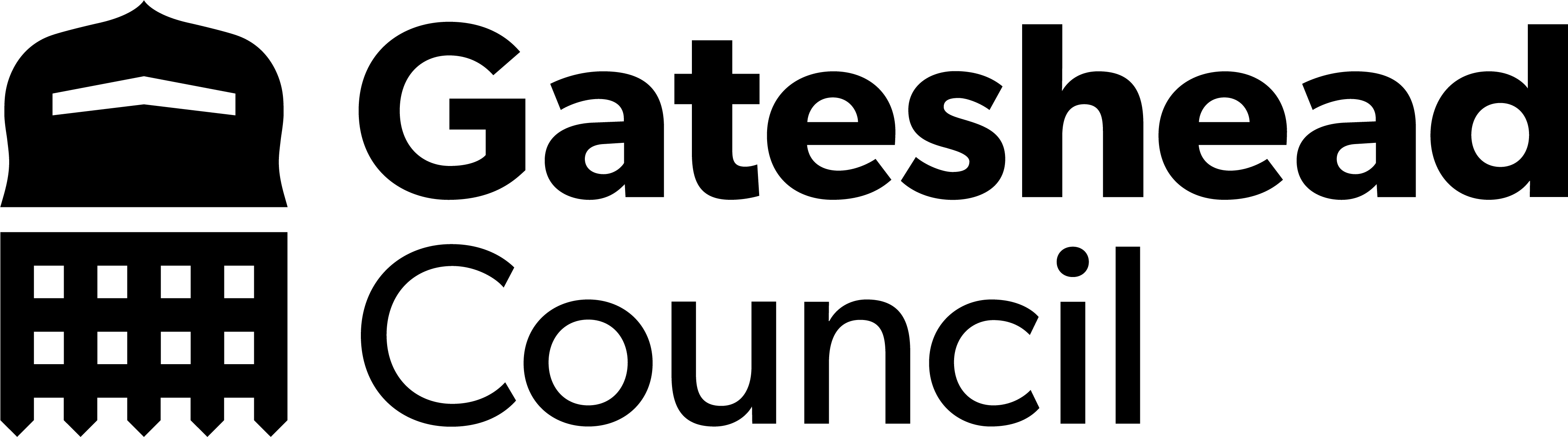 Sprint 36
Design
Comms - iCM shortcuts
Figma templates for wireframing
HDRC - panel template design
HDRC - mailchimp template
Digital services tweaks
Global CSS - Align related images to the right
Council tax single person discount email amends
My service - Update
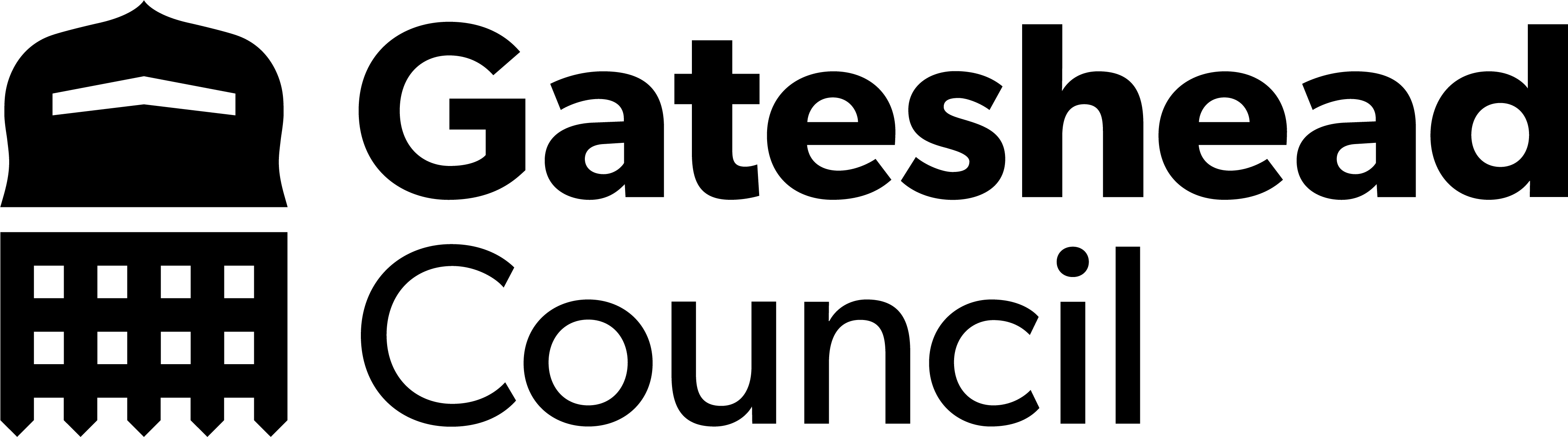 iCM shortcuts
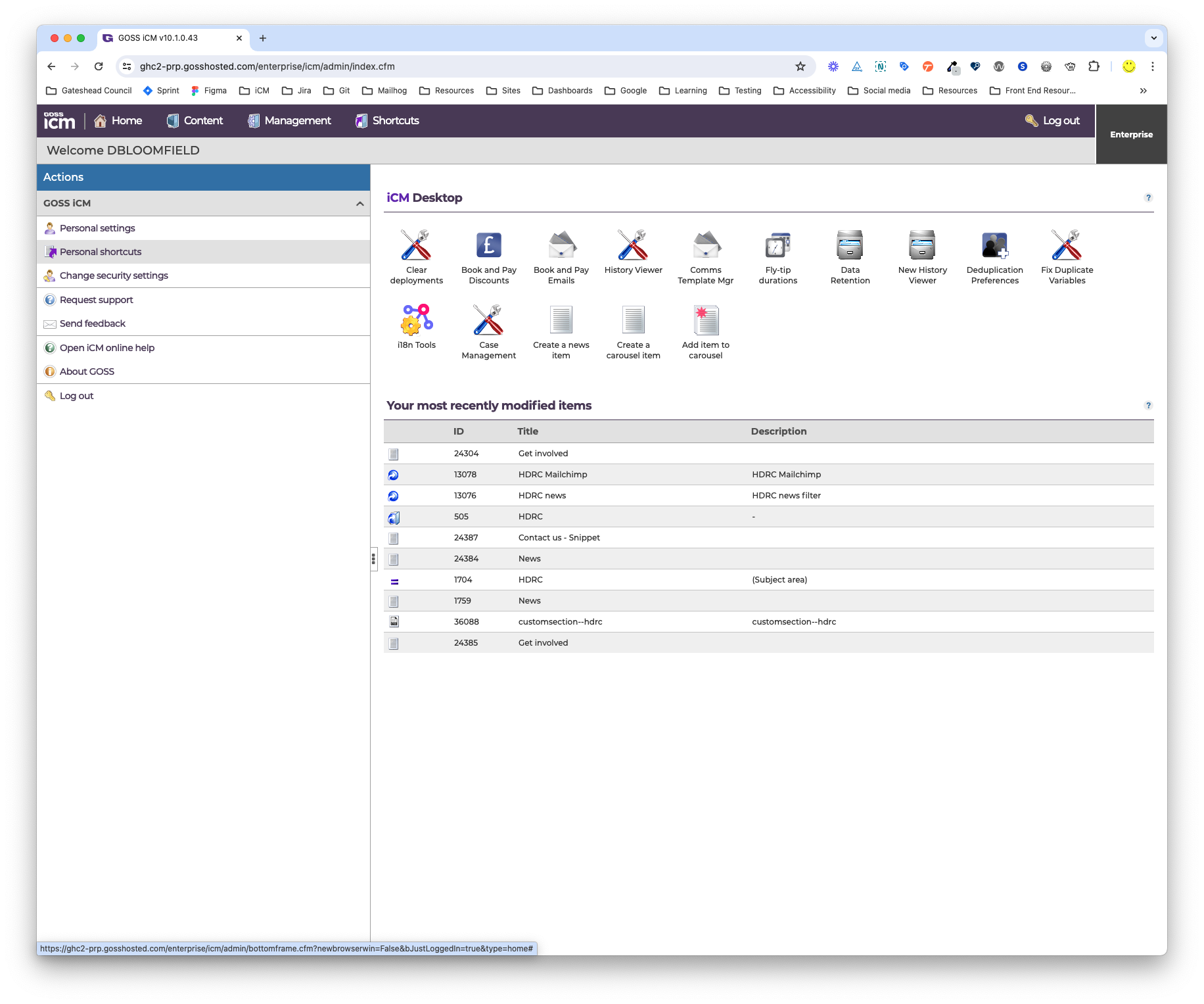 Added iCM shortcuts to help comms add news articles and the carousel on the intranet

Created shortcuts to
Create a news article
Create a carousel item
Add item to carousel

Future work
Add shortcuts for the creation of Gateshead Council website news articles
Any other ideas?
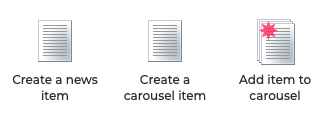 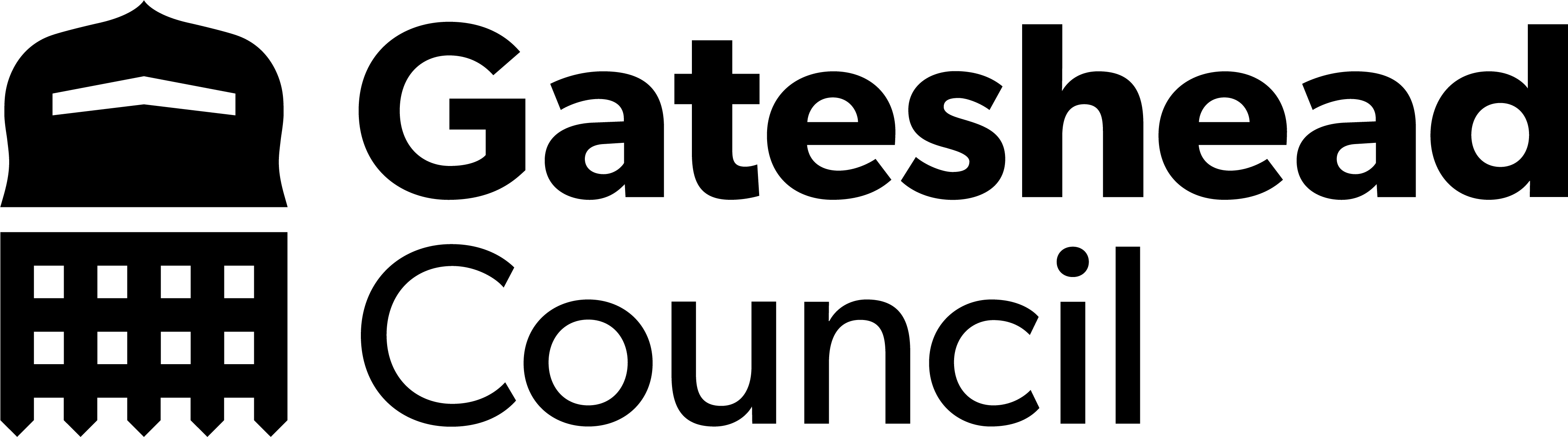 Figma template
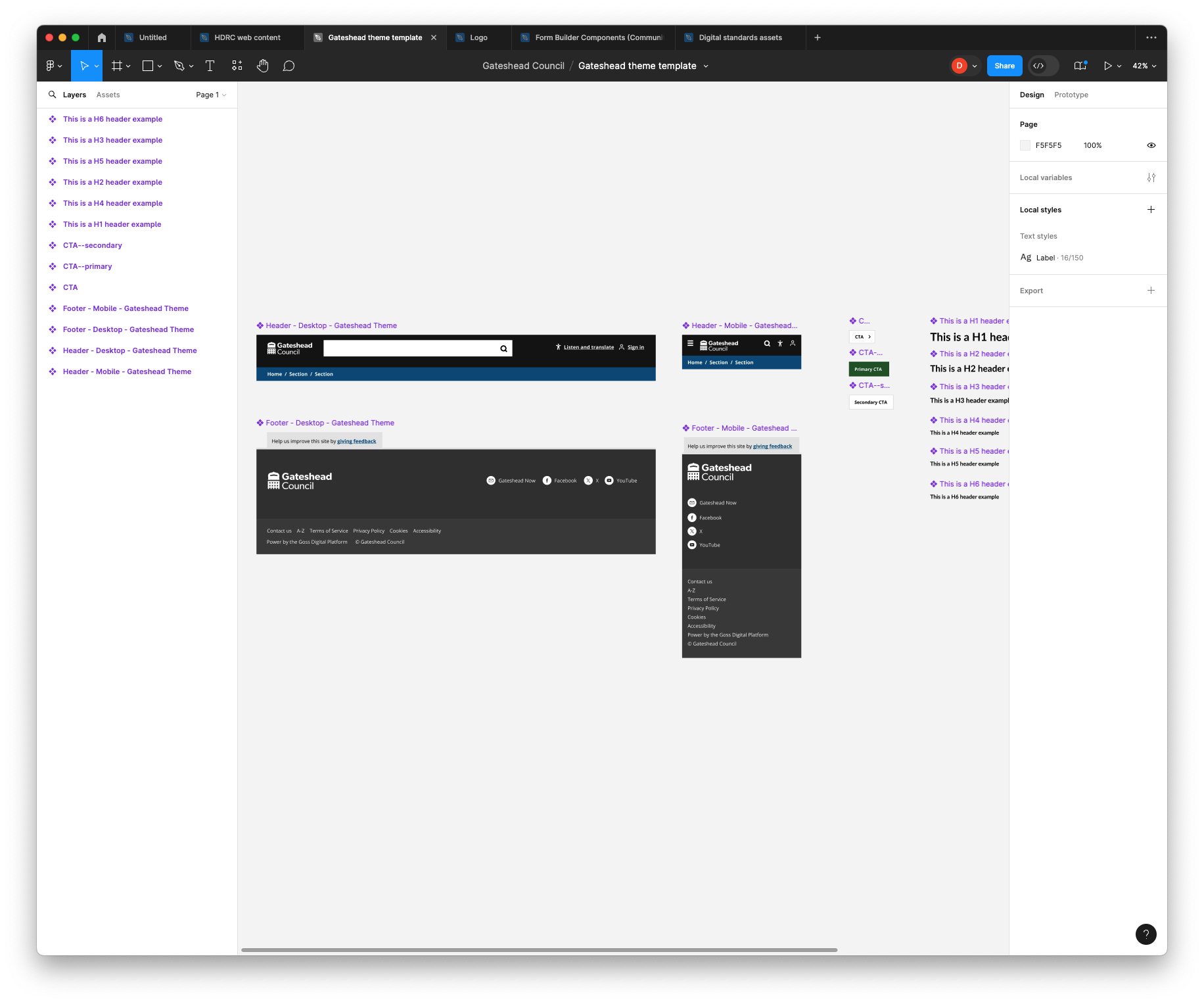 Created in this sprint
Headers (desktop and mobile)
Footers (desktop and mobile)
Some basic elements (CTA's and text styles)
Tested the library works within the team projects
Future work
Replicate the Balsamiq master template in Figma
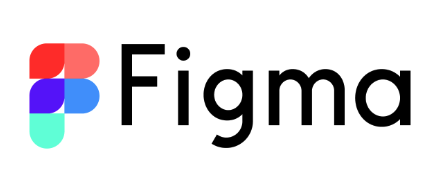 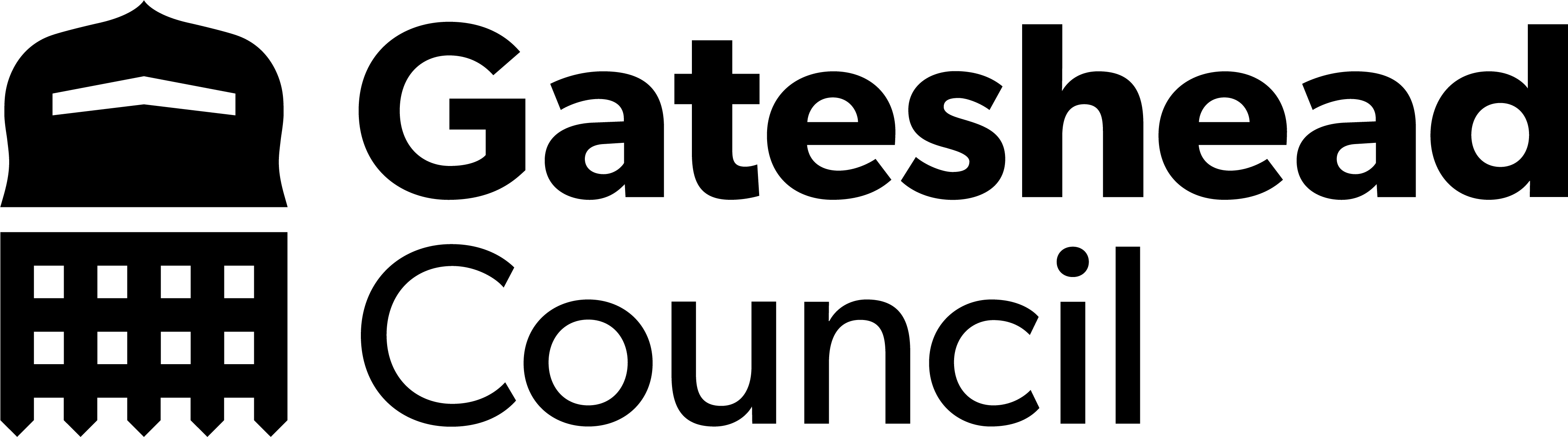 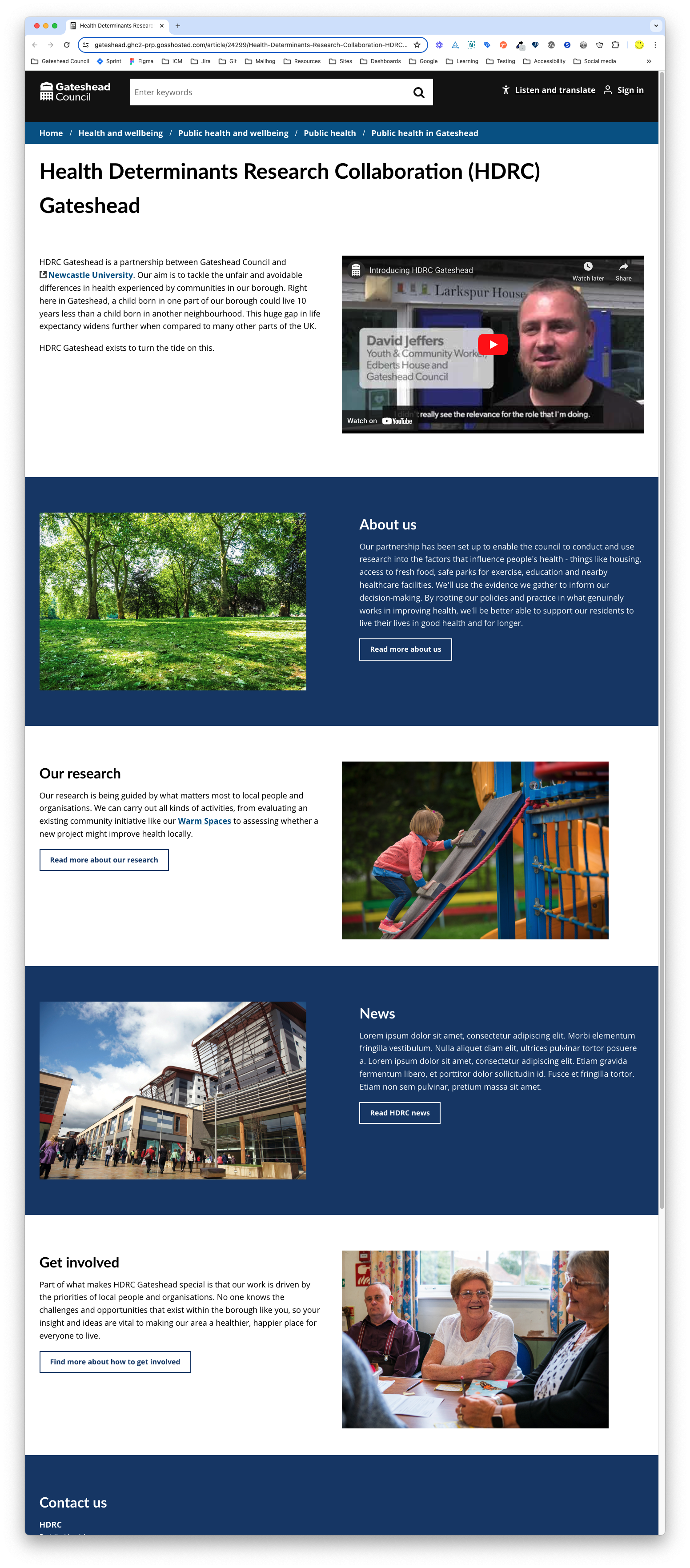 HDRC panel template
Health Determinants Research Collaboration (HDRC) Gateshead
Changed content to use panel template
Added YouTube panel styling
Added custom colours

https://gateshead.ghc2-prp.gosshosted.com/article/24299/Health-Determinants-Research-Collaboration-HDRC-Gateshead
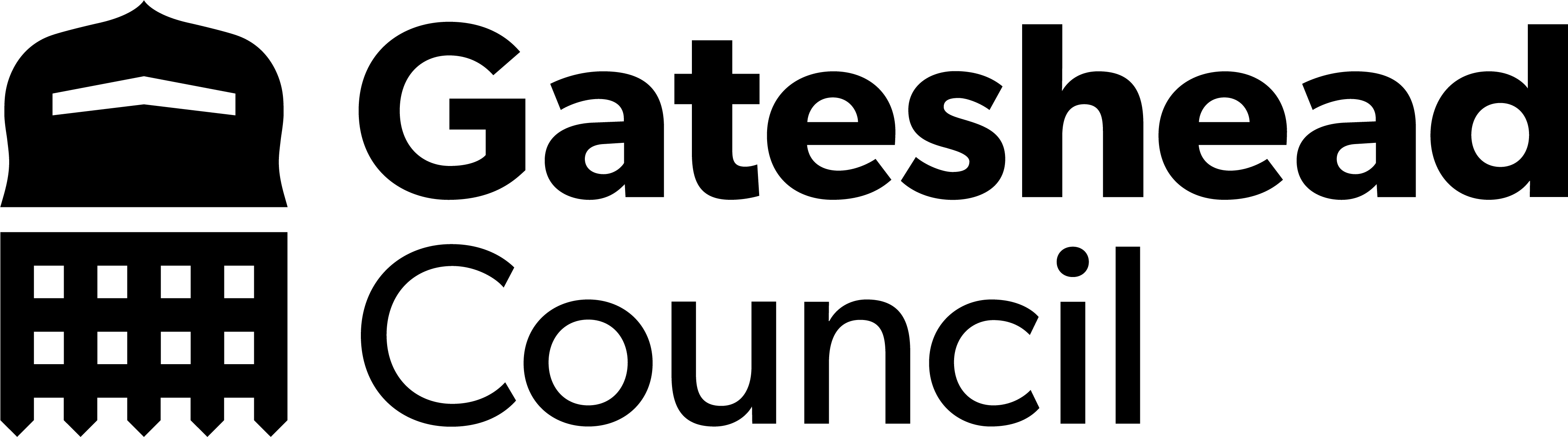 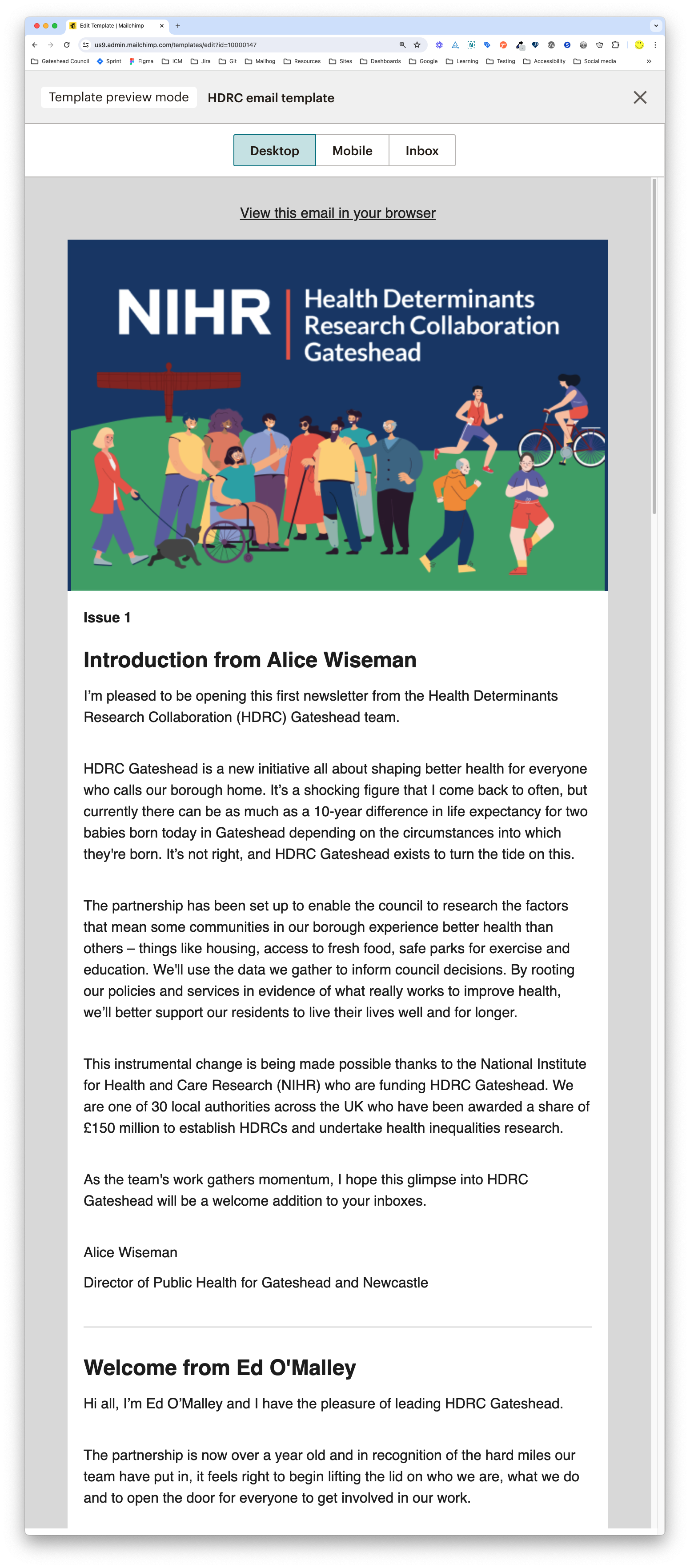 HDRC MailChimp
Health Determinants Research Collaboration (HDRC) Gateshead MailChimp template
Updated content
Updated images
Awaiting approval
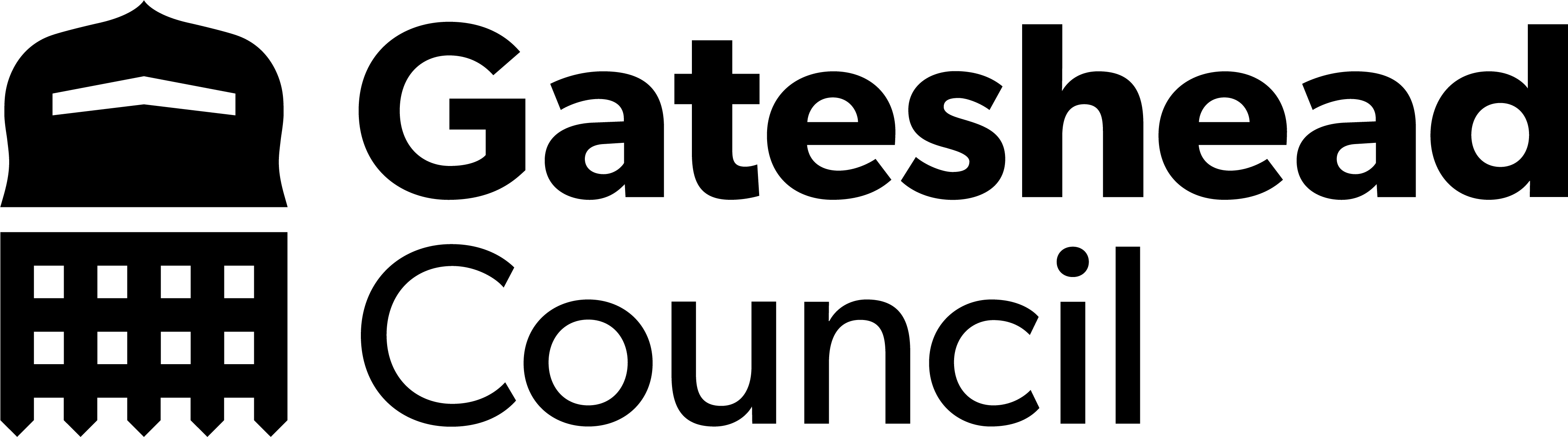 Digital services
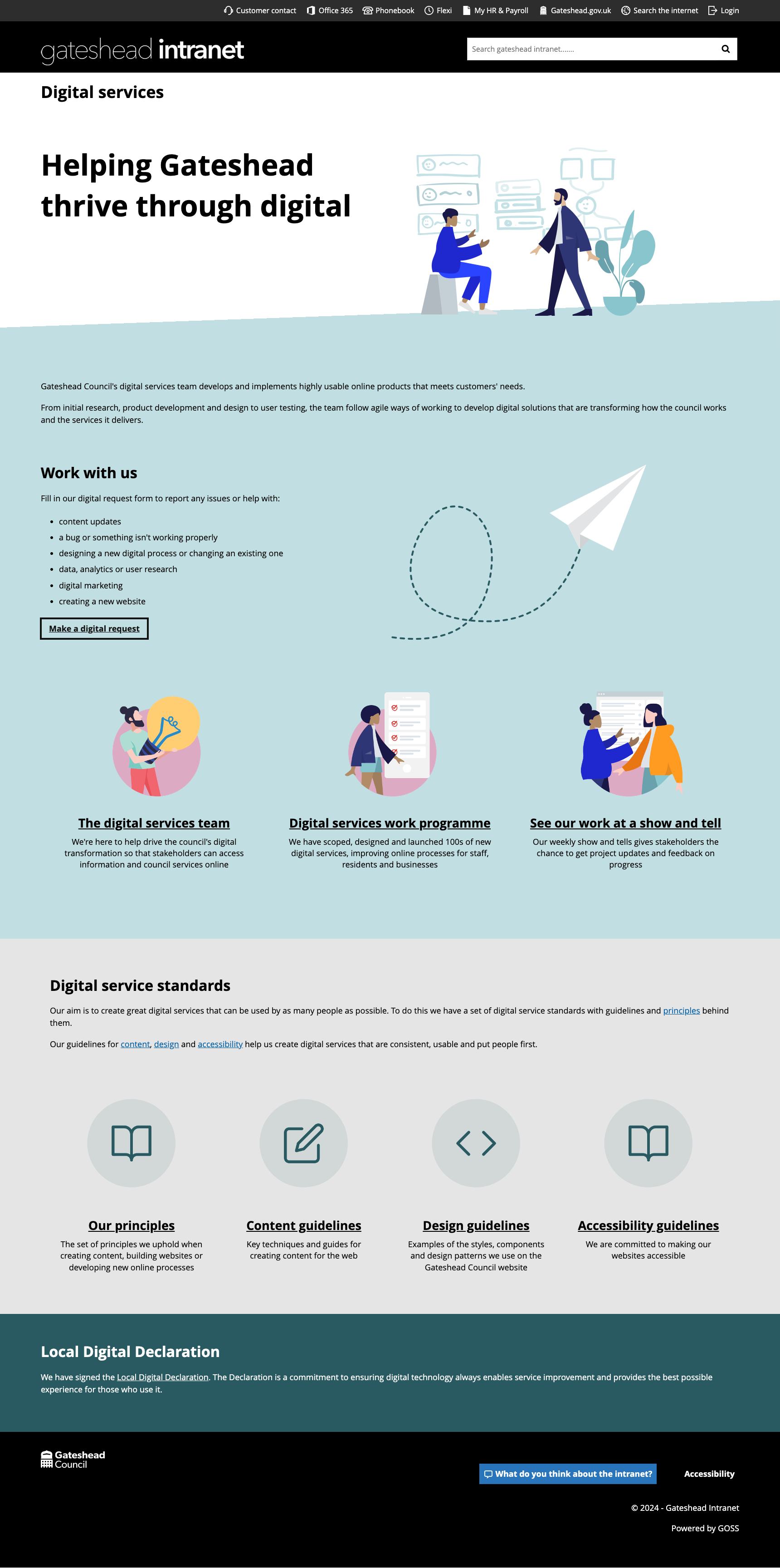 Update CSS to align related images to the right (Global CSS and can be applied to any website)
Updated icons
Add icons to list template pages - required a change to the CSS / metadata

https://intranet.gateshead.gov.uk/article/24880/Digital-service-standards
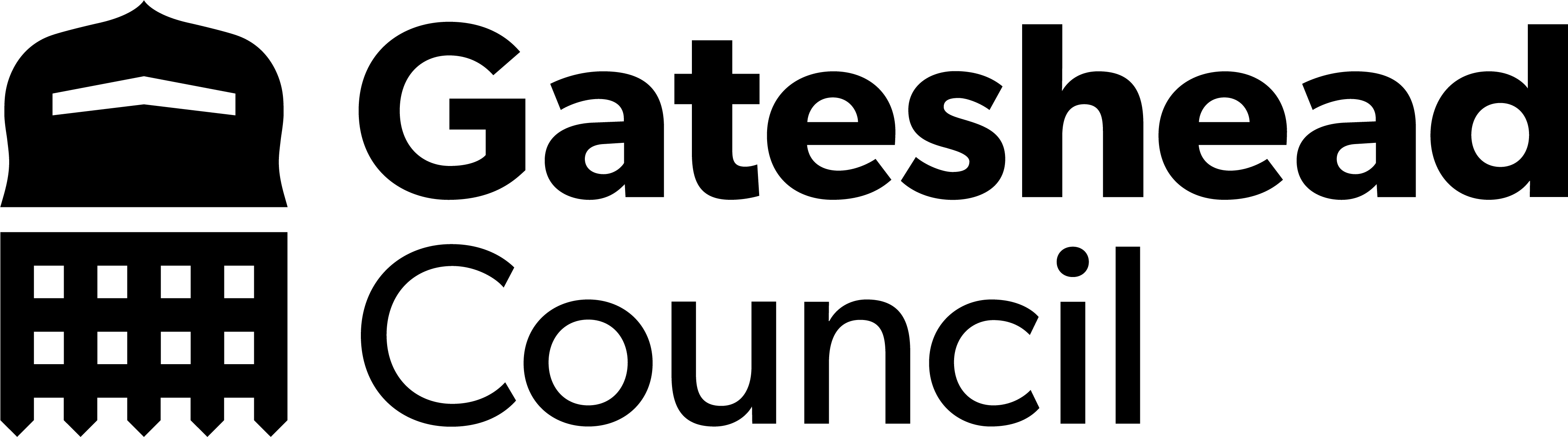 Sprint 36
Content

Implemented the new IA
General election notices added
Trade apprenticeships - 2 vacancies readvertised
Brighten the day summer holiday activities and new content for SEND
HAFplus email marketing sent to free school meals families
Gateshead Now issued 19 June
Education and schools content audit 
Alternative provision register - live 
SEND activities directory
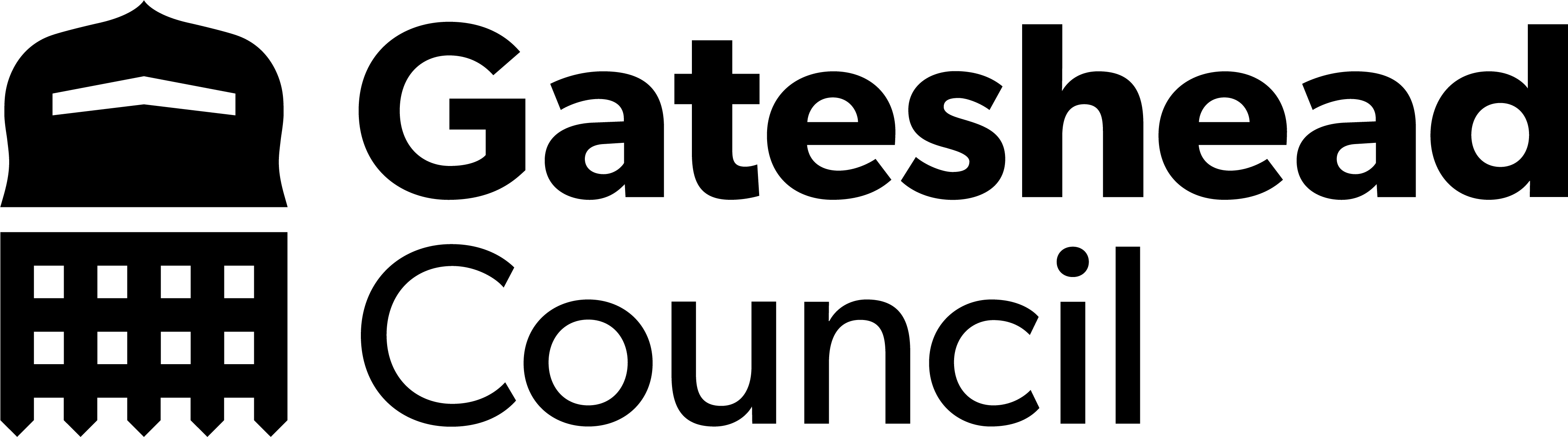 Election notices for the general election 4 July
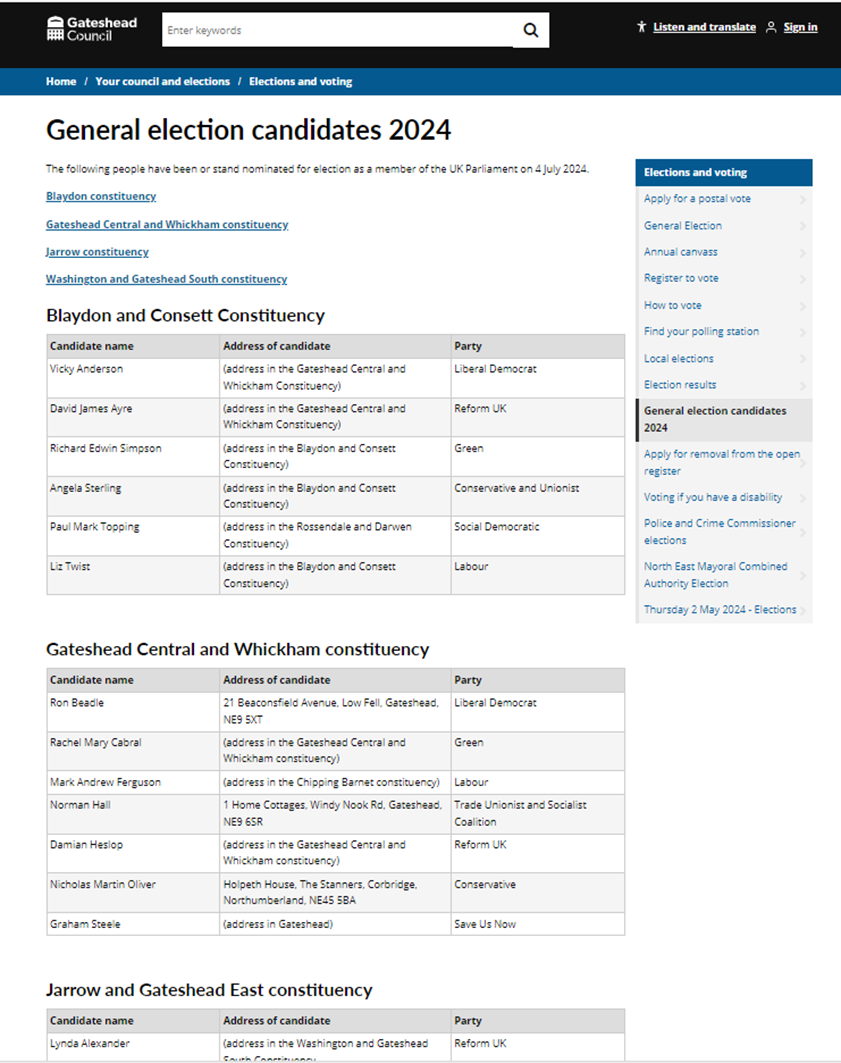 Statement of persons nominated for the 4 constituency areas of:

Blaydon and Consett
Gateshead Central and Whickham
Jarrow and Gateshead East 
Washington and Gateshead South
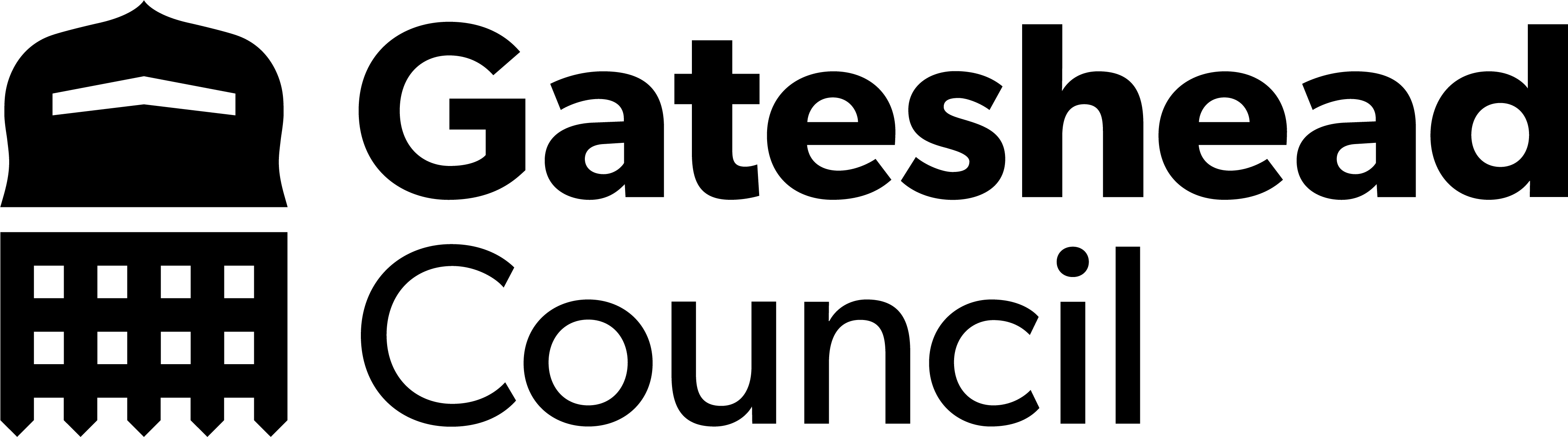 Trade apprenticeships
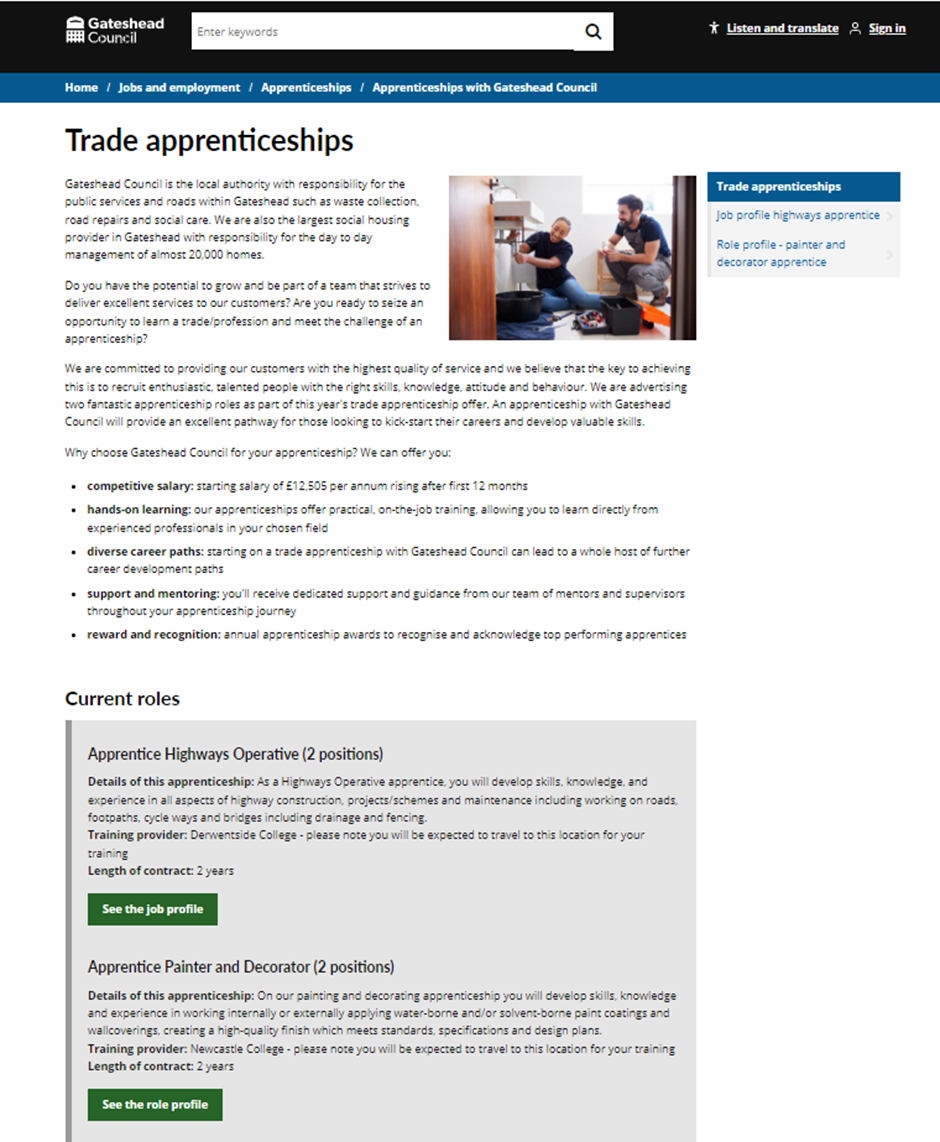 Two trade apprenticeship vacancies re- advertised - highways apprentice and painter and decorator apprentice.

Content amended and put back live with two additional job profiles added.
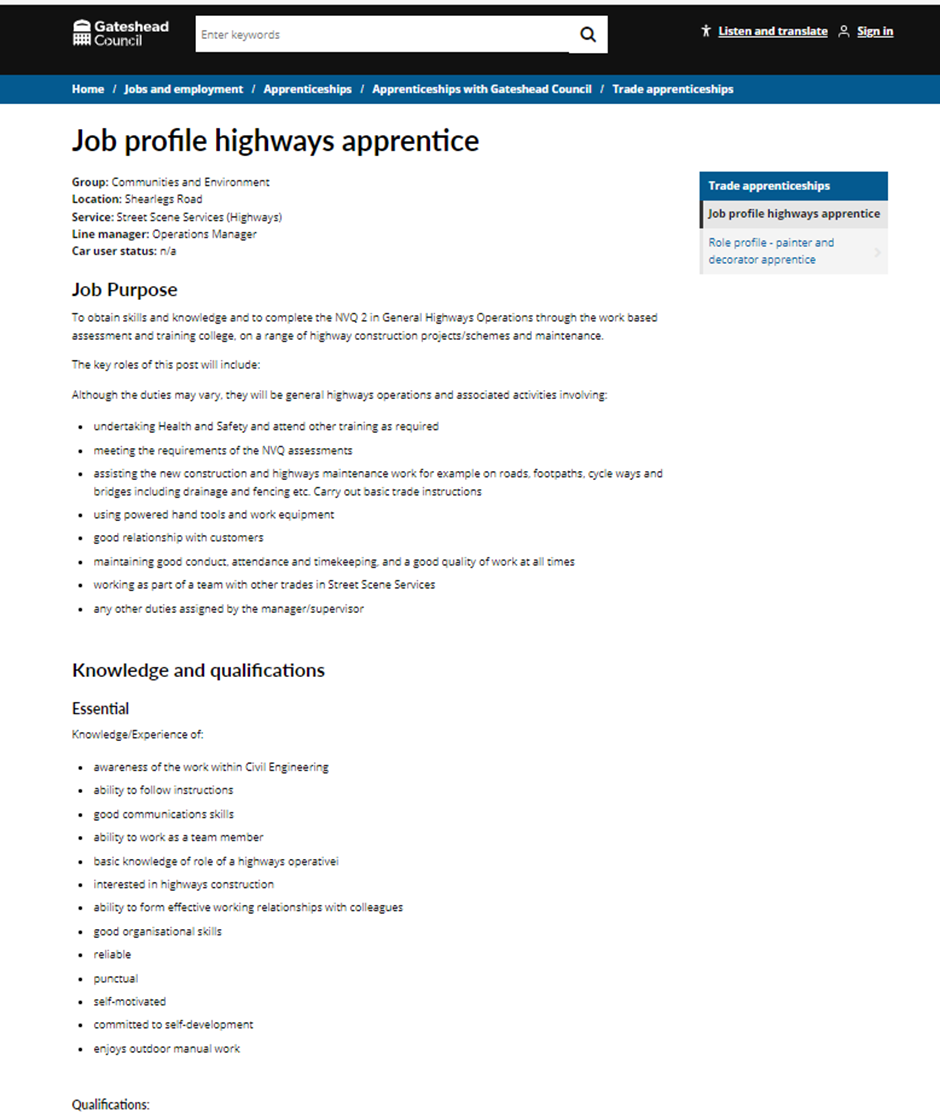 Trade apprenticeships - Gateshead Council
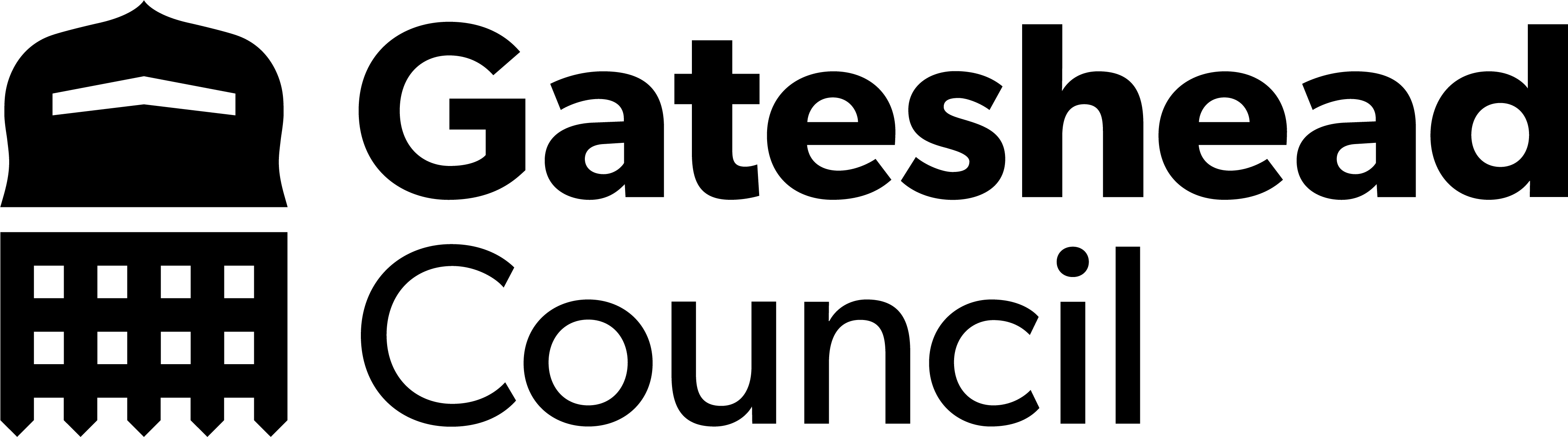 Brighten the Day summer activities
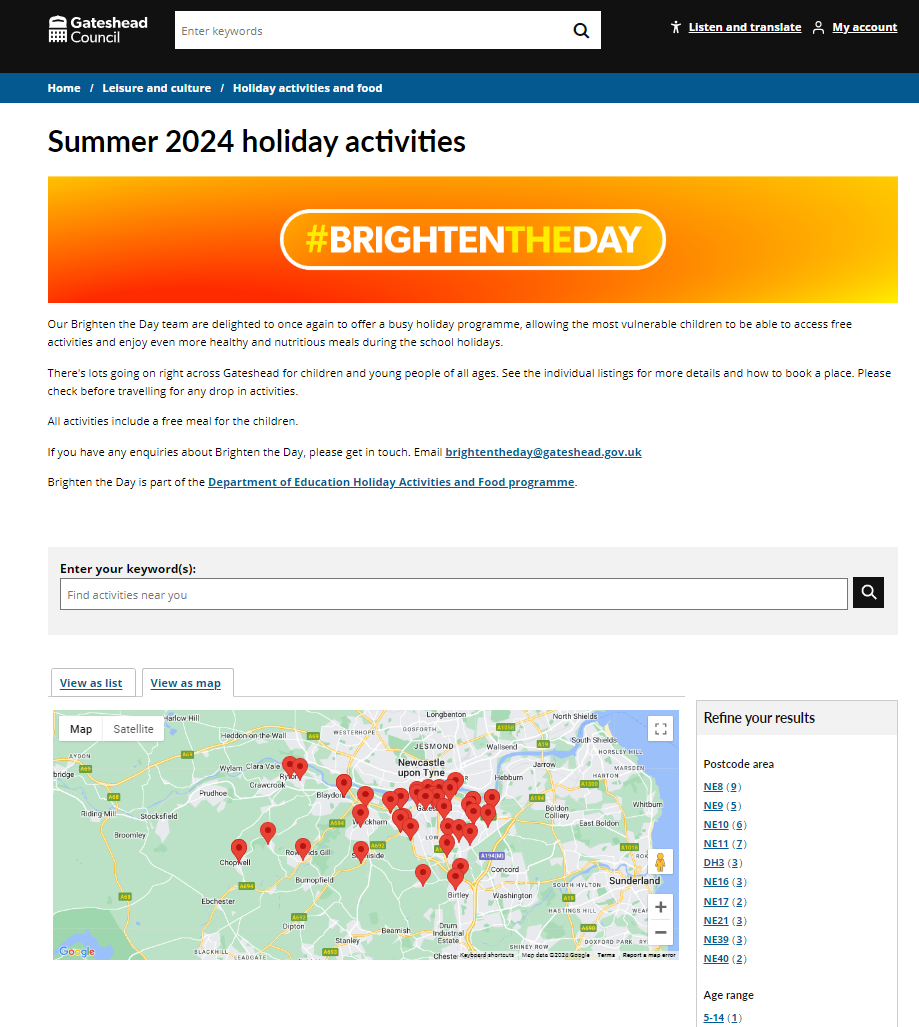 50 events added to the website for the summer holiday activities and food programme Brighten the Day.To be promoted next week to families entitled to free school meals for advanced booking.

www.gateshead.gov.uk/brightensummer24
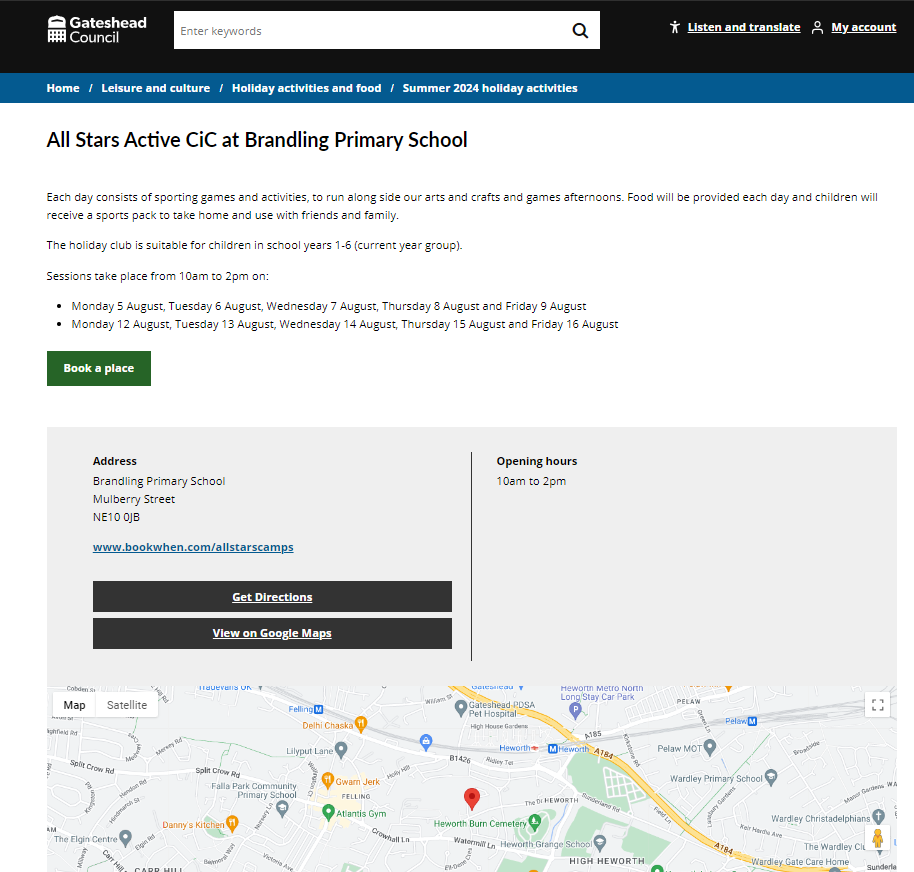 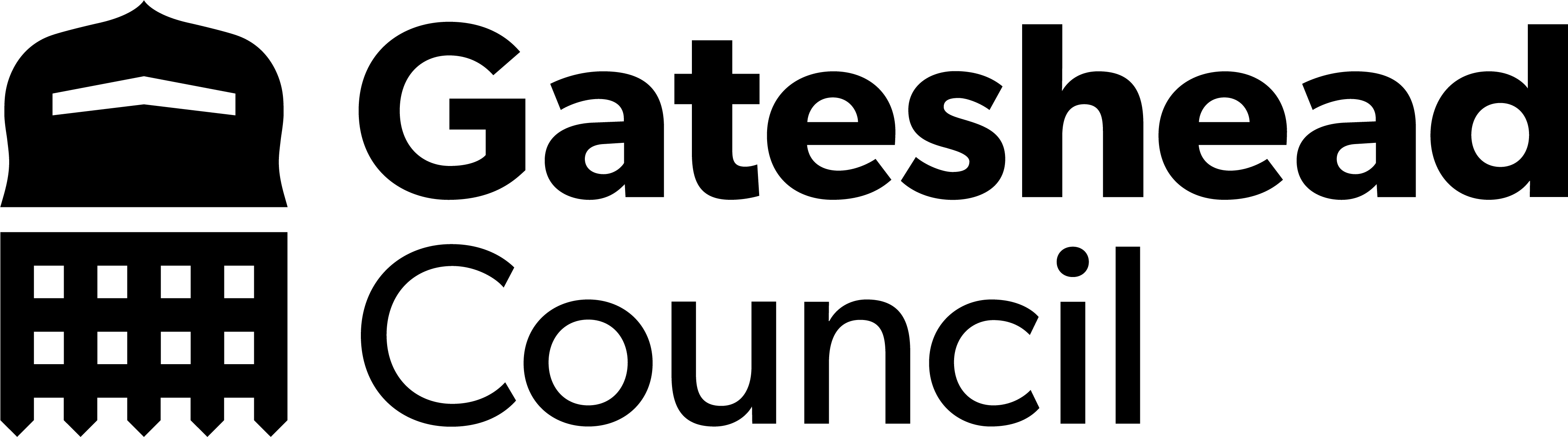 Brighten the Day summer activities – SEND provision
Request to promote the SEND provision offered at each holiday club. 

Created content where all the holiday club SEND provision is in one place so families can see what support is available. 


Happy Feet Dance - Gateshead Council
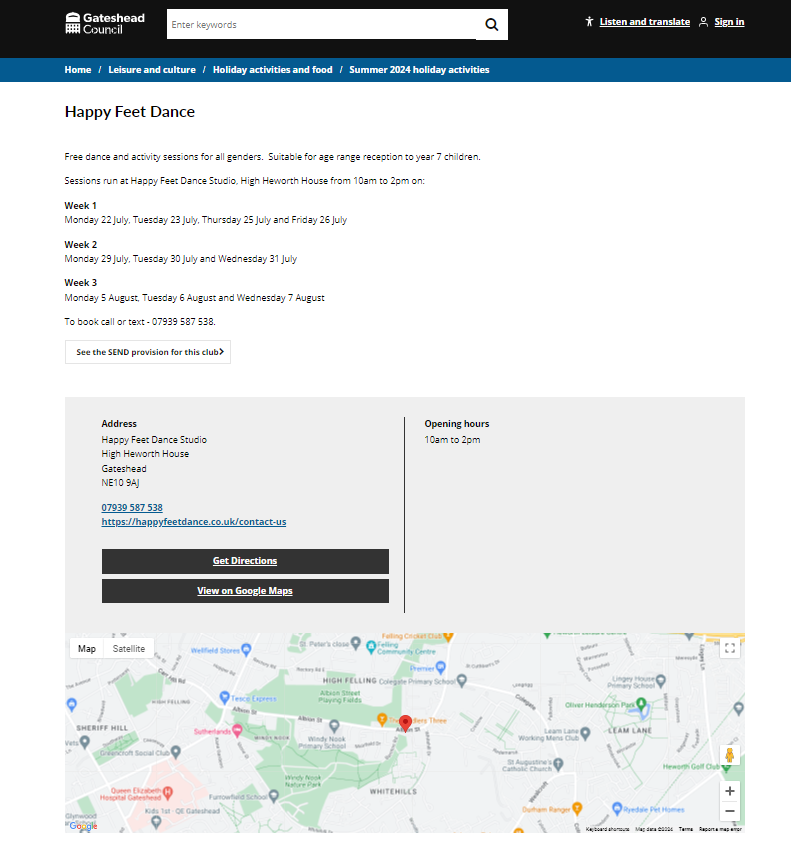 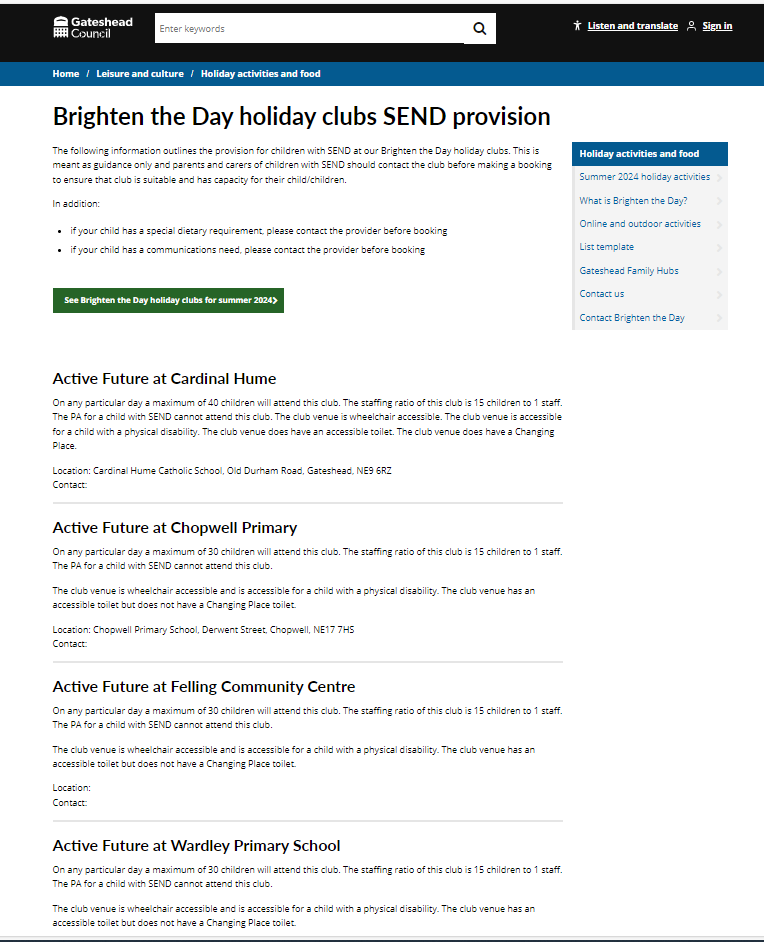 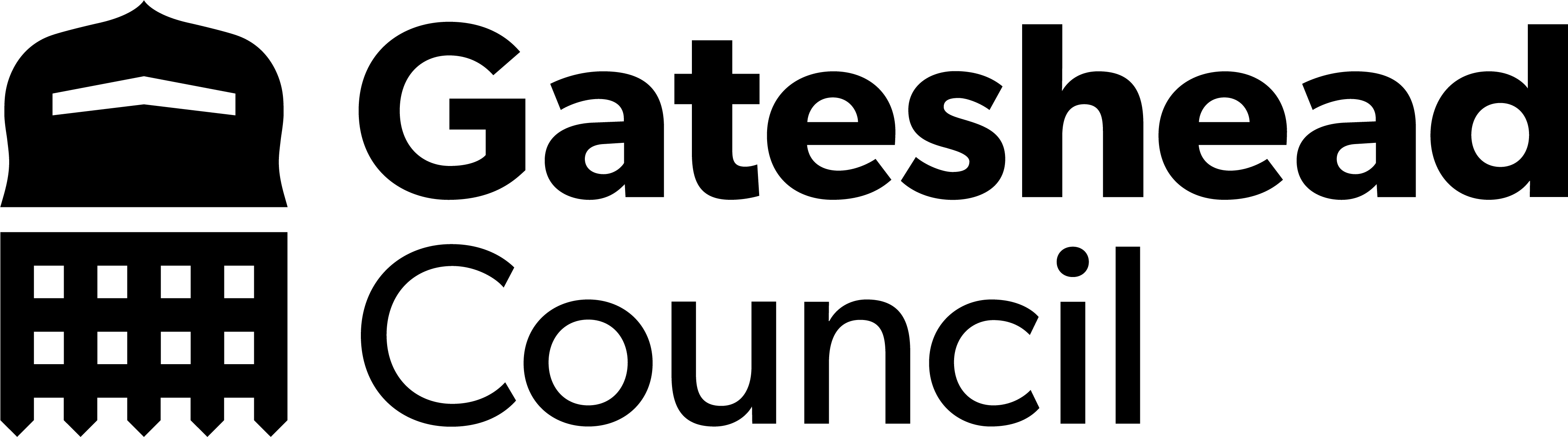 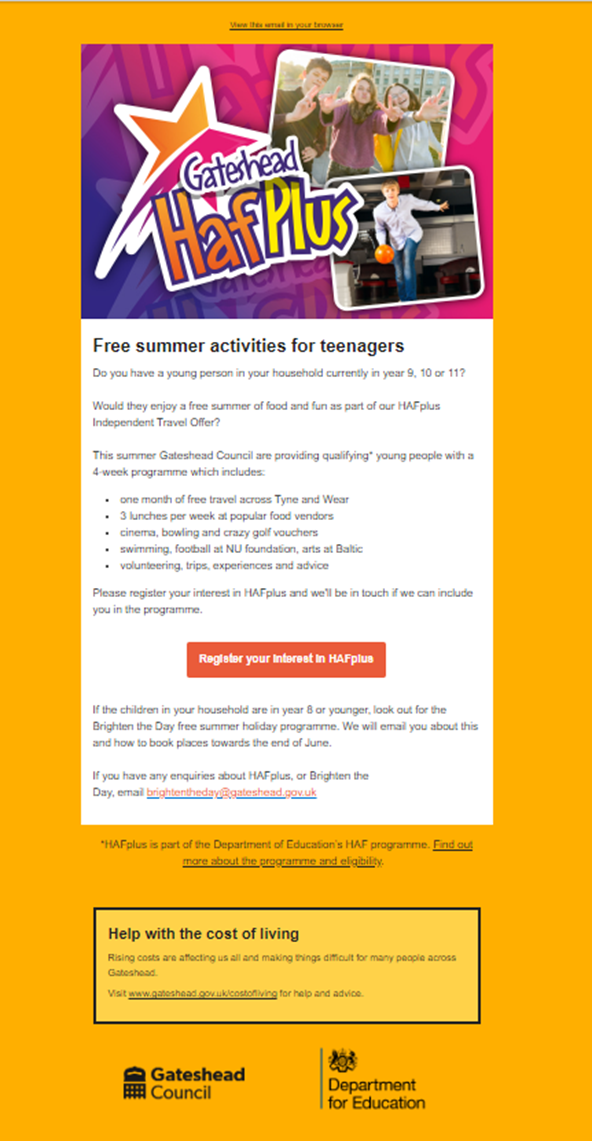 HAFplus email campaign
Email marketing sent to families entitled to free school meals to register their interest in the new summer HAF Plus programme aimed at young people aged 14 - 16.

New app to be launched in the summer for HAF Plus.
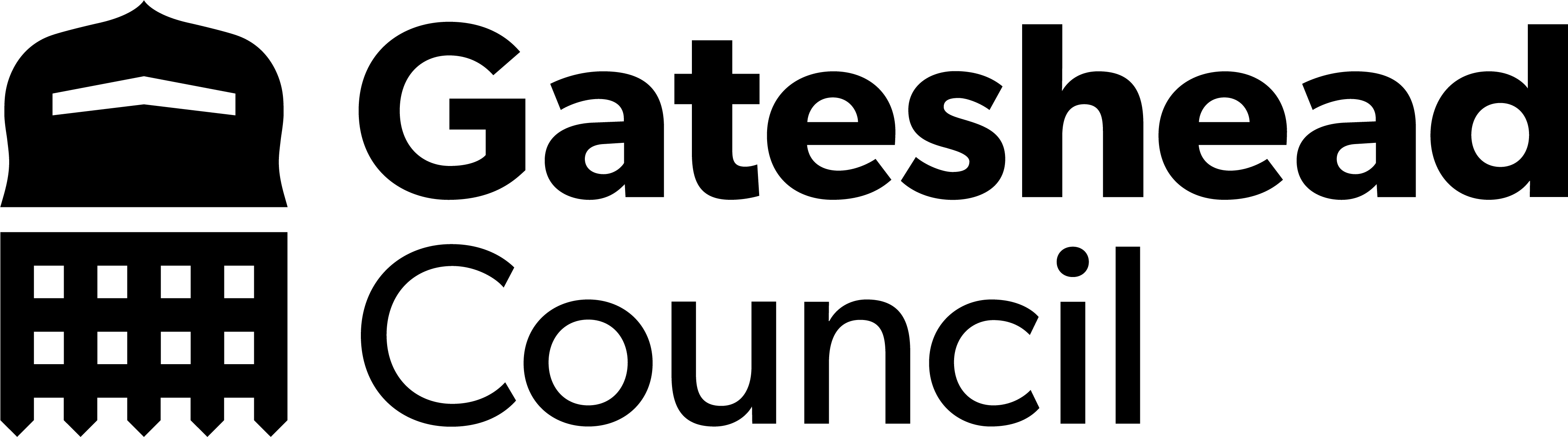 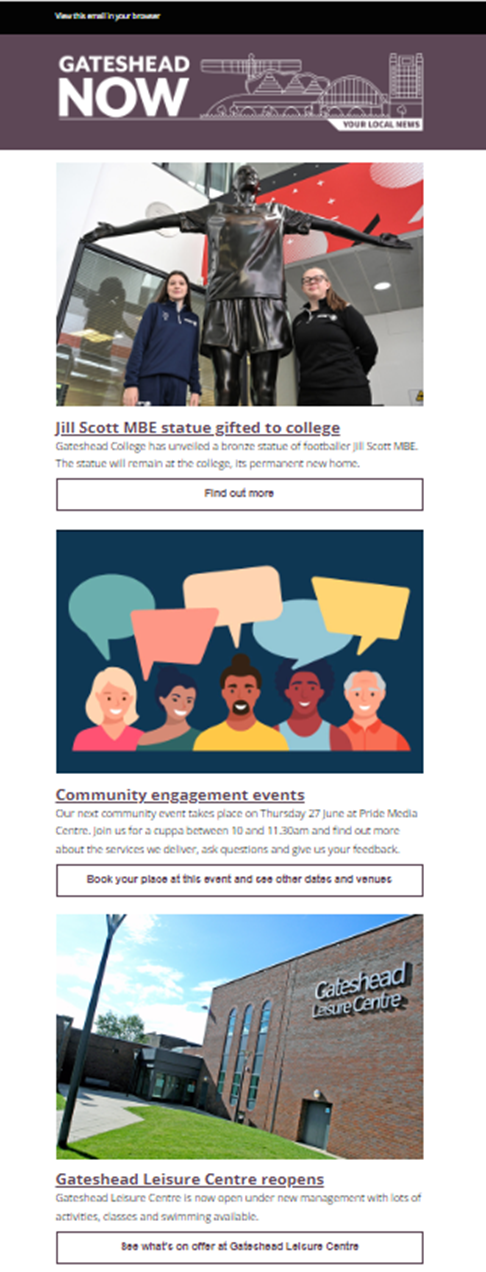 Gateshead Now - 19 June
Items featured in this issue:
Jill Scott MBE statue unveiled at Gateshead College
Community engagement events
Gateshead Leisure Centre reopens
Council Tax bill survey
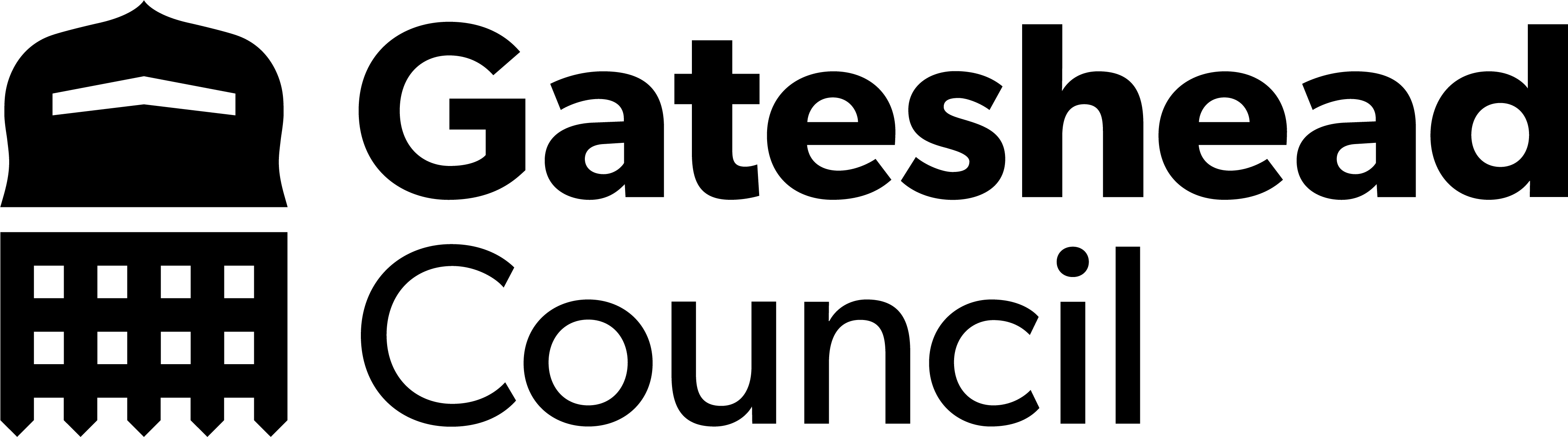 Education and schools content audit
Completed content audit for Education and schools section of the website: 
99 pages reviewed 
Summary findings reported
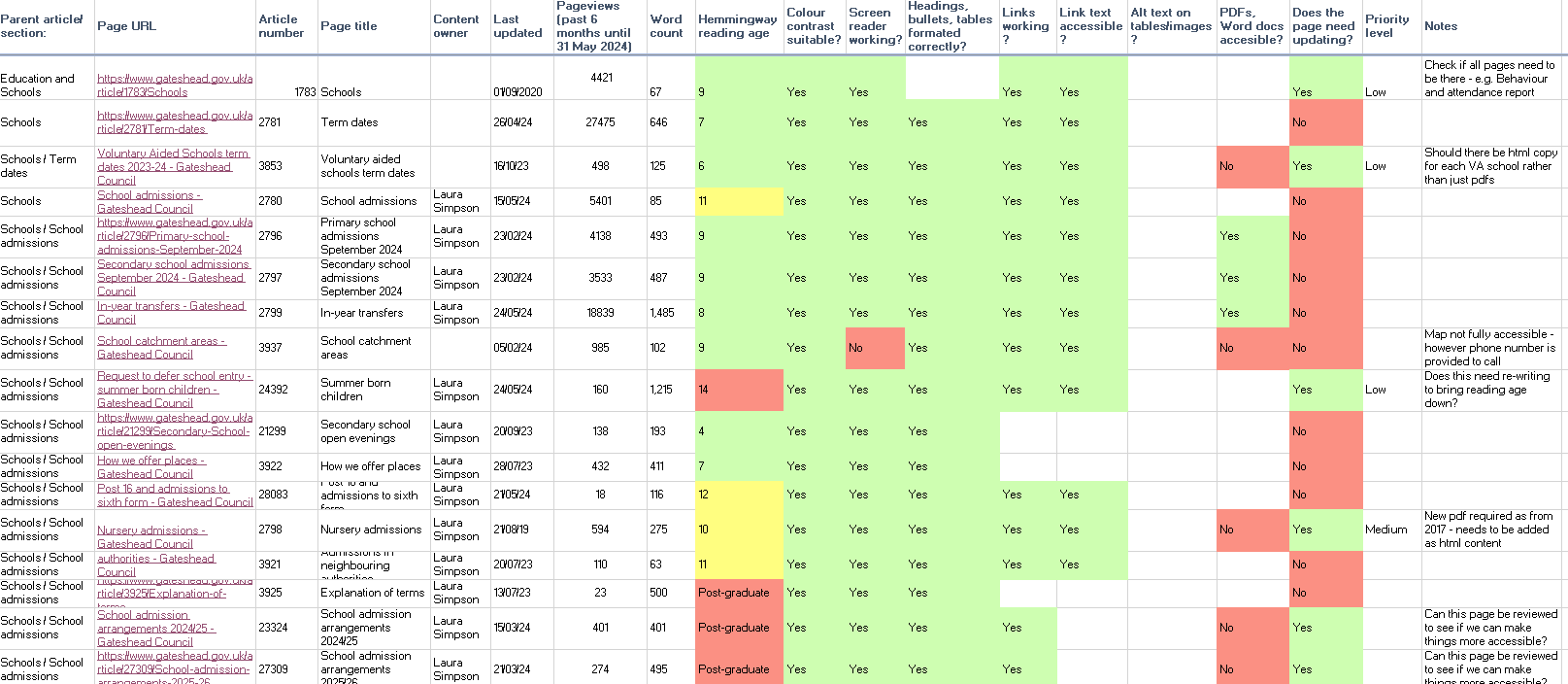 Next steps:
Share with service 
Identify content owners and update content/remove out-of-date content
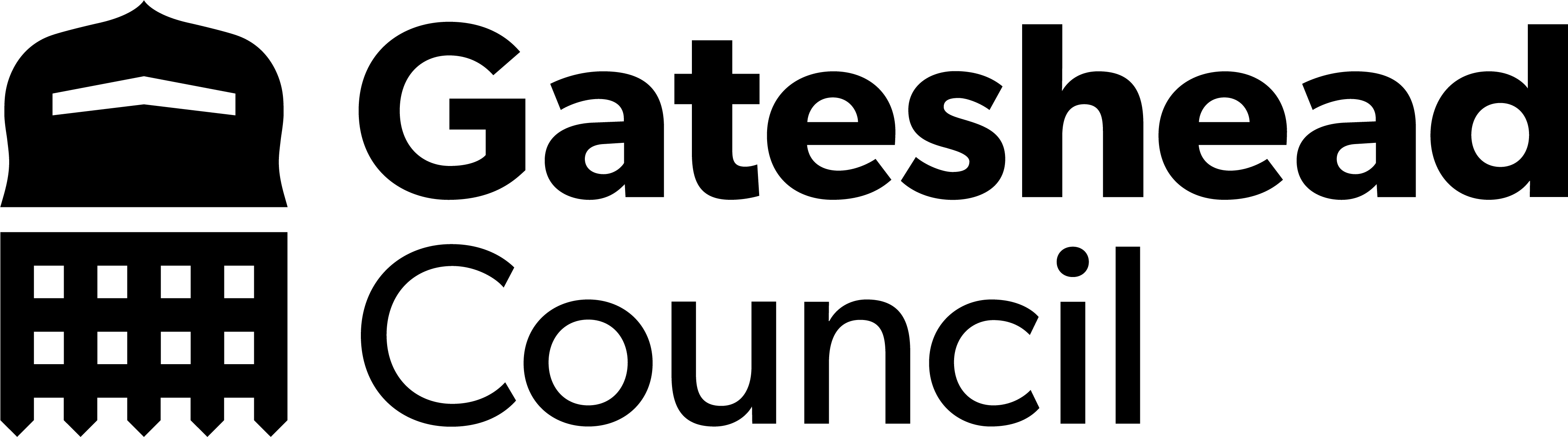 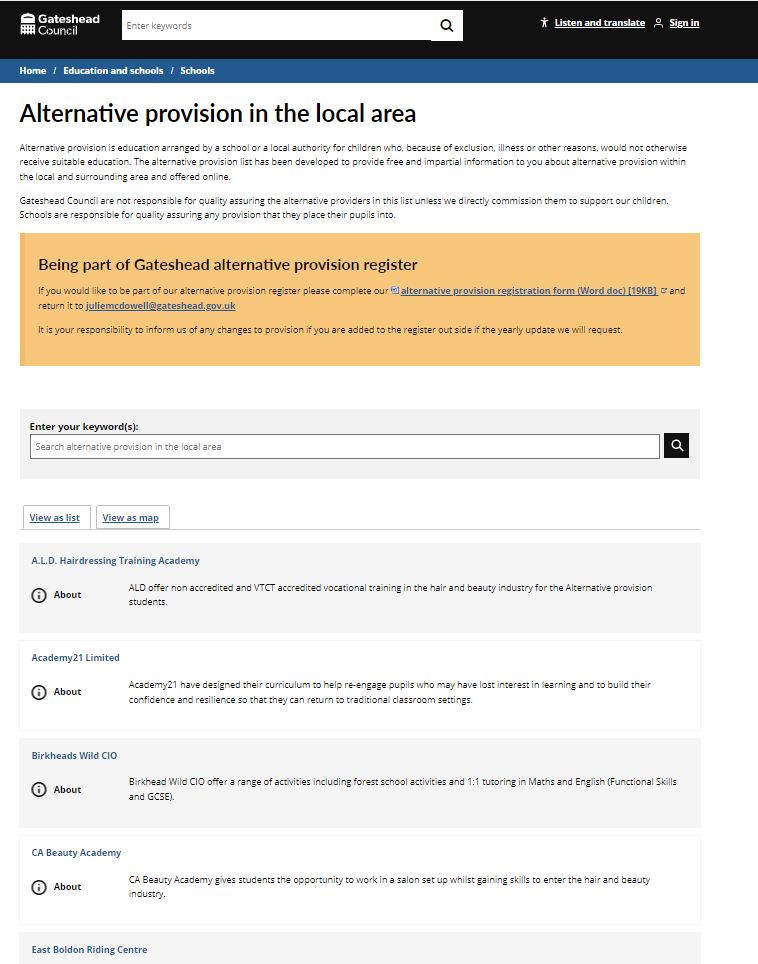 Alternative provision register
Alternative provision register now live. 

Next steps: 
Beta testing with headteachers 
Wireframe and development of registration form
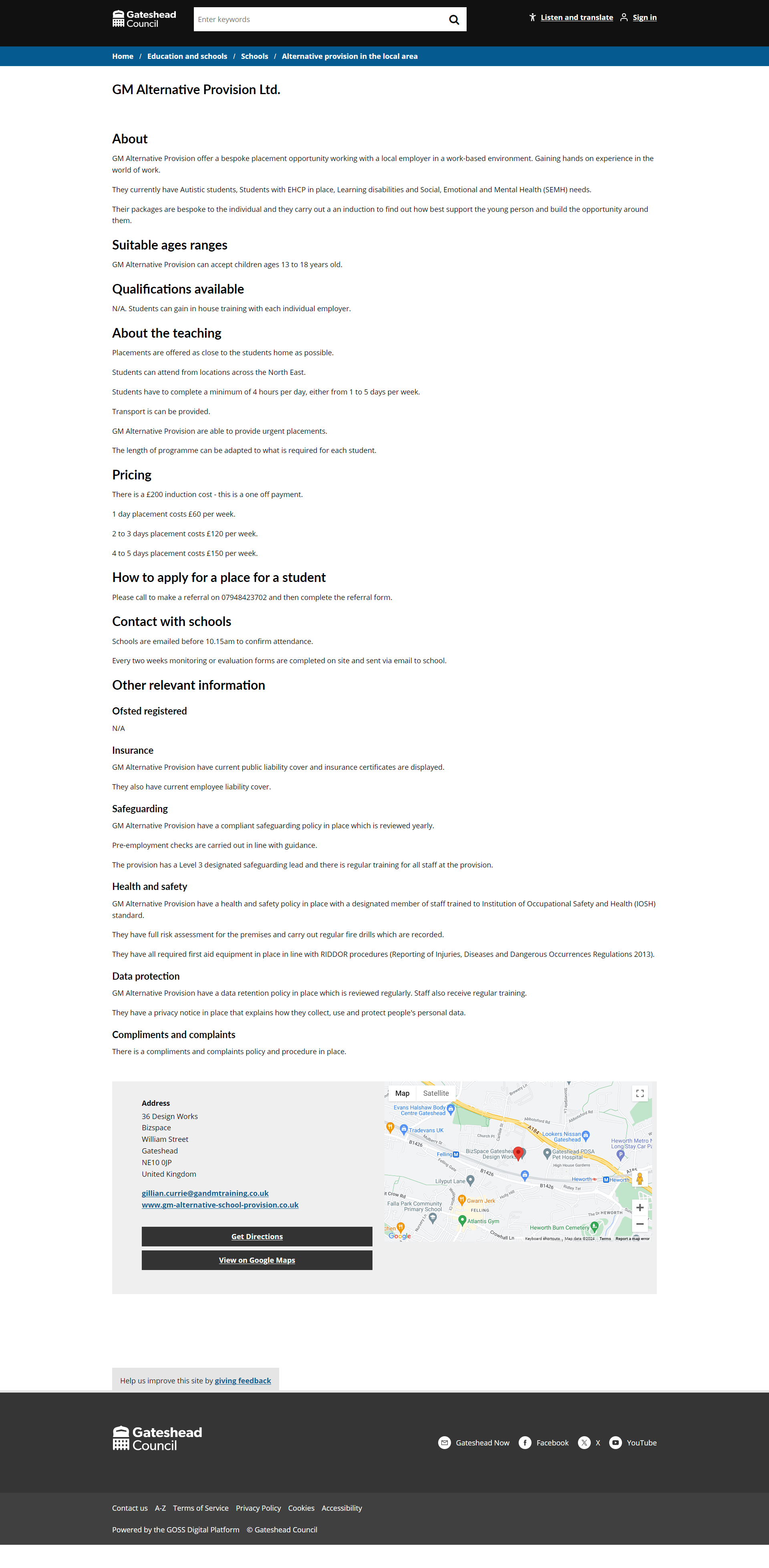 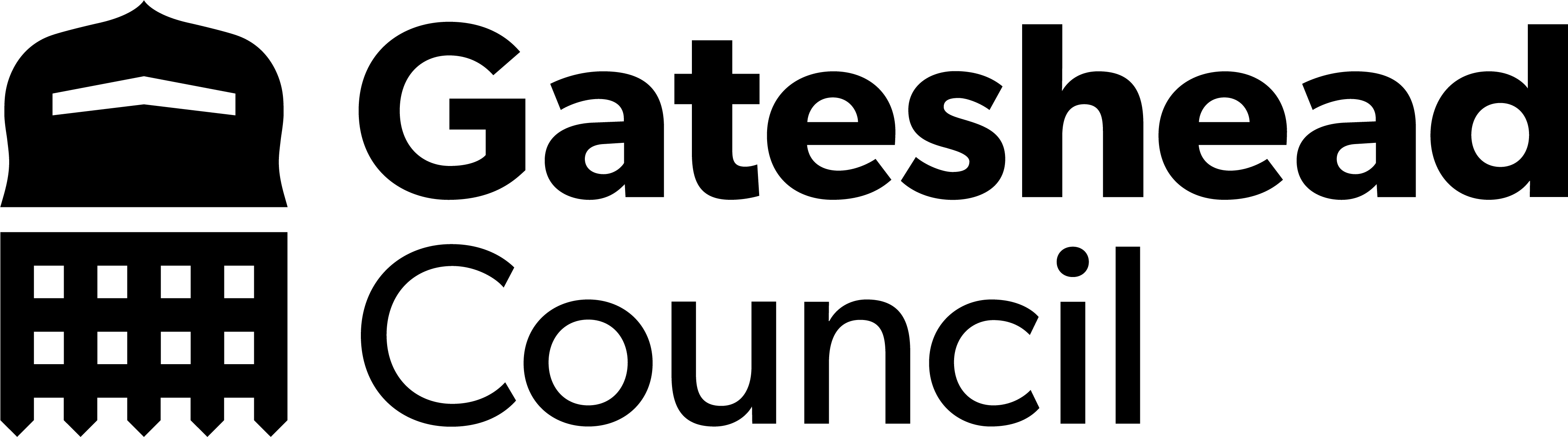 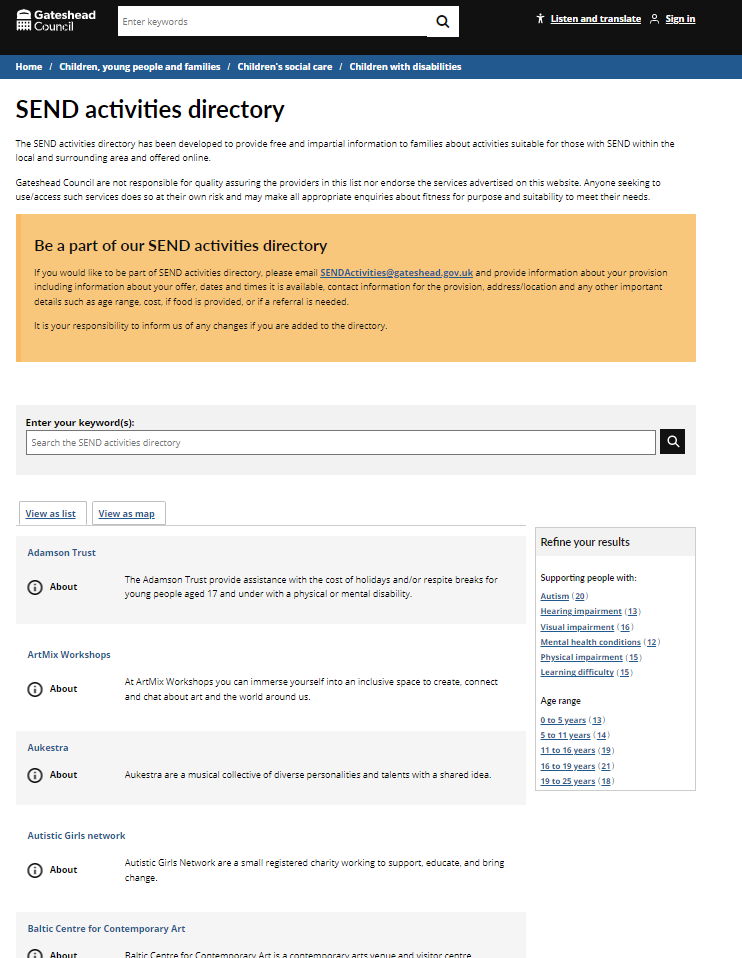 SEND activities directory
Progressing SEND activities directory:

Over 70 provisions in total 
Filters added
Comms to provide header image for directory 
Further copy to come from service
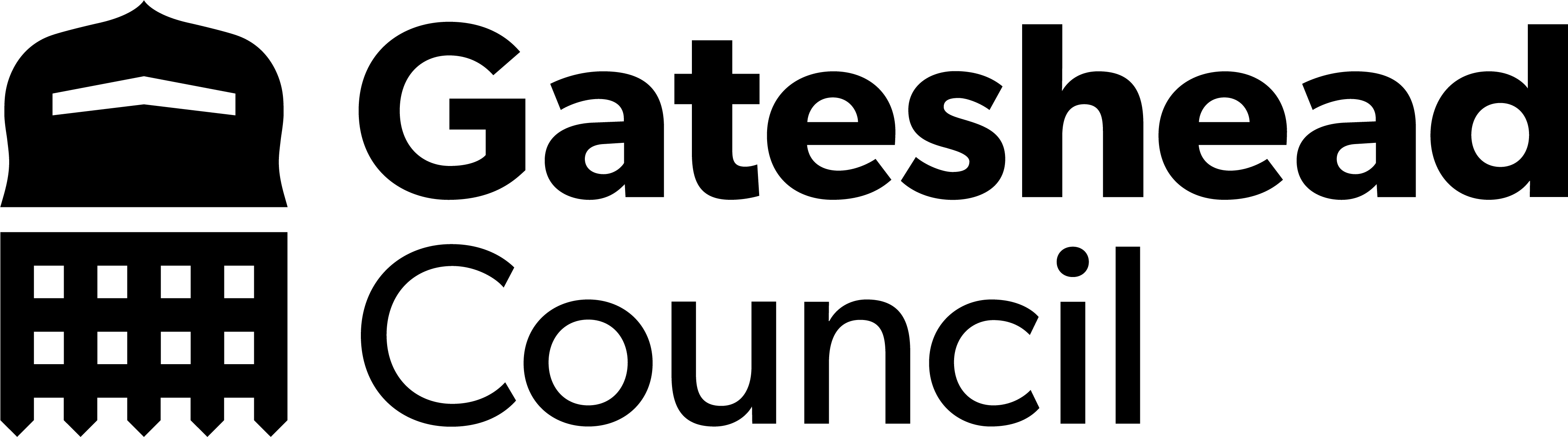 Sprint 36
Development
Updates to My Gateshead Account
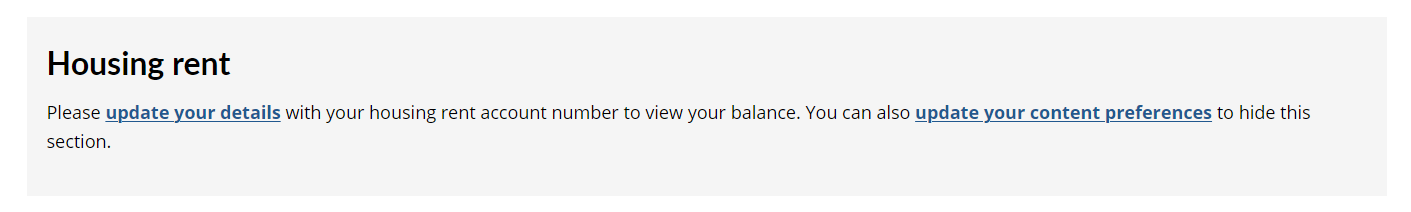 Link: https://gateshead.ghc2-tst.gosshosted.com/login
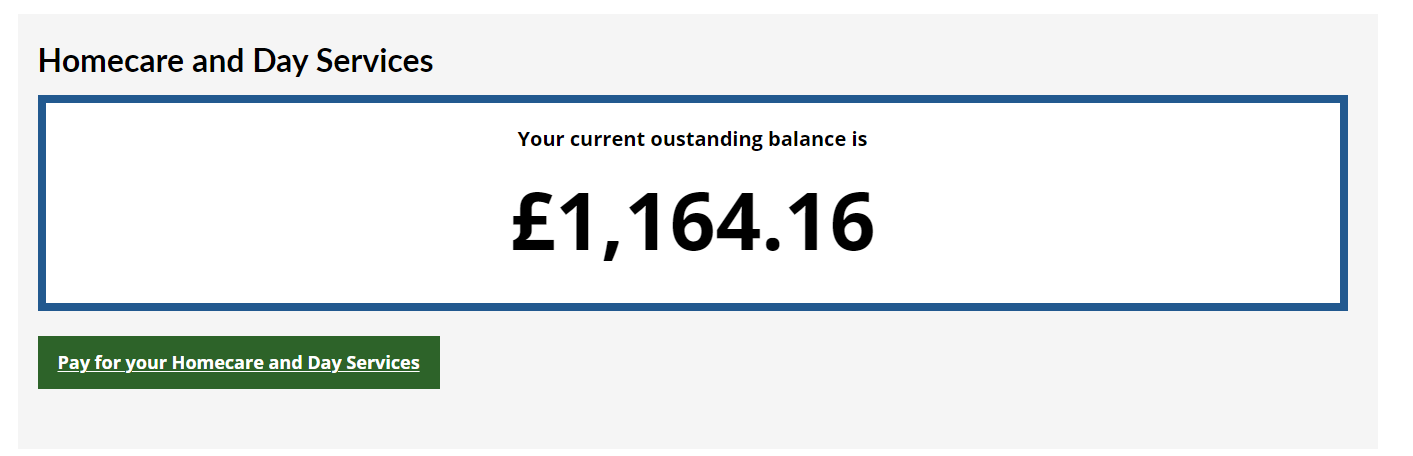 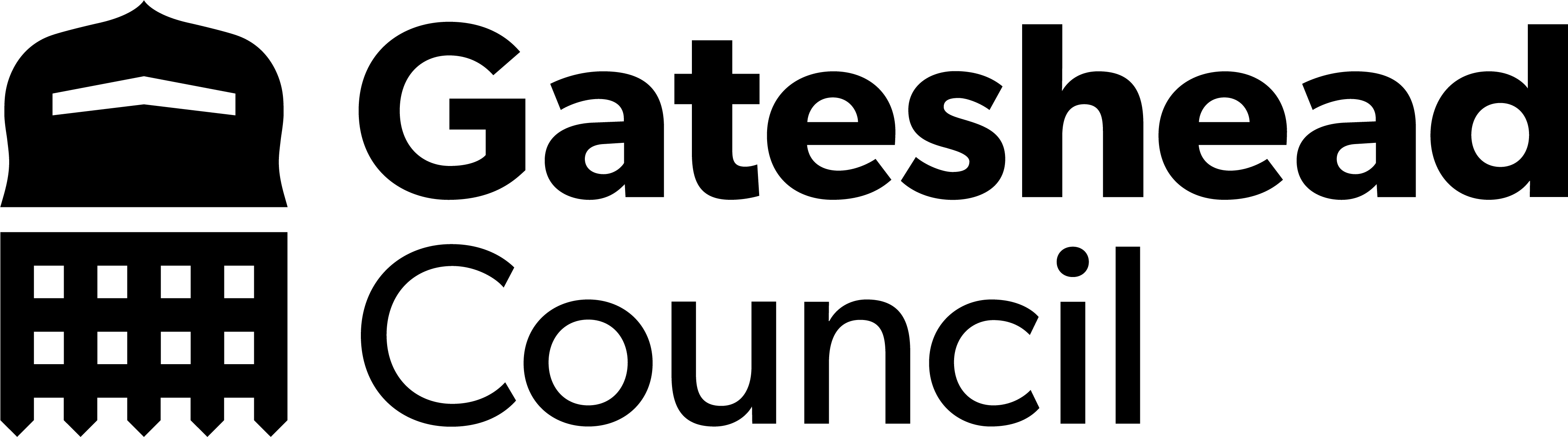 Update to non-urgent child concern referral form
Link: https://gateshead.ghc2-dev.gosshosted.com/article/13677/Non-urgent-child-concern
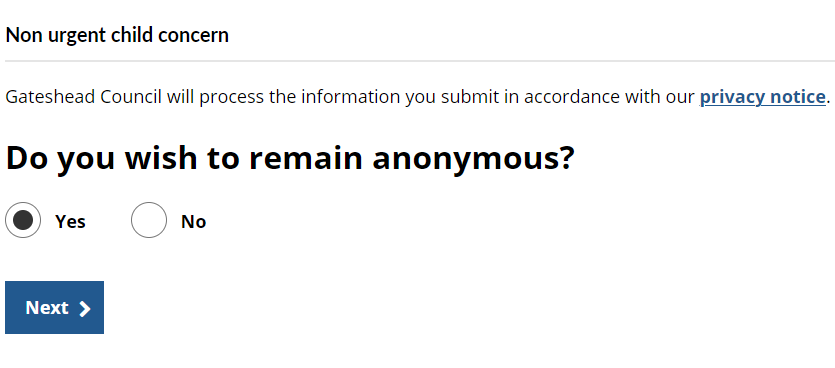 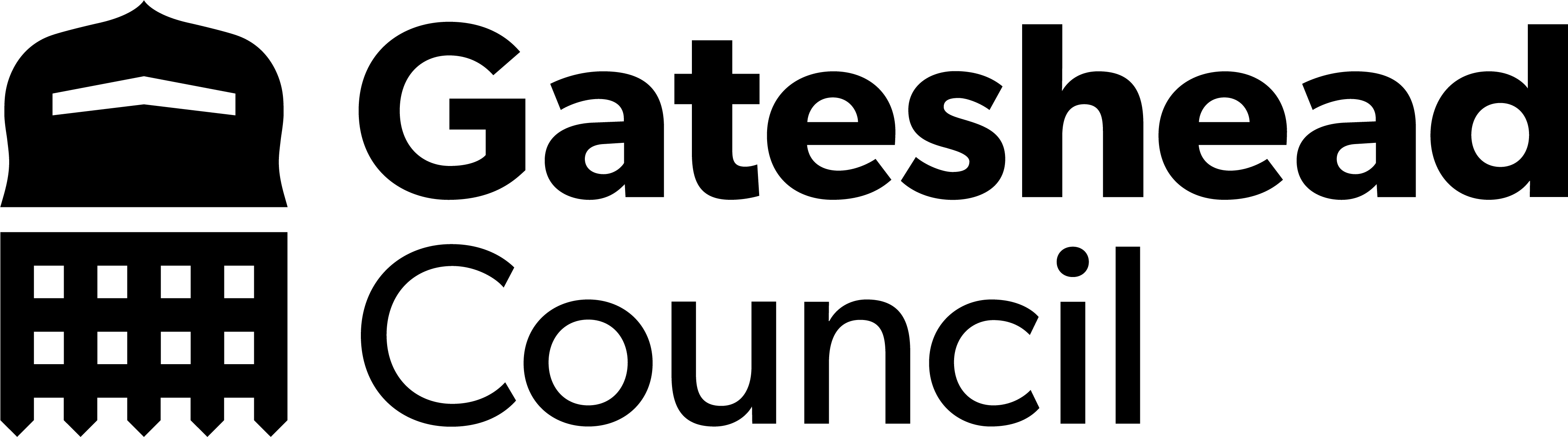 Update to damaged or dangerous structure form
Link: https://gateshead.ghc2-dev.gosshosted.com/article/12474/Report-a-damaged-or-dangerous-structure
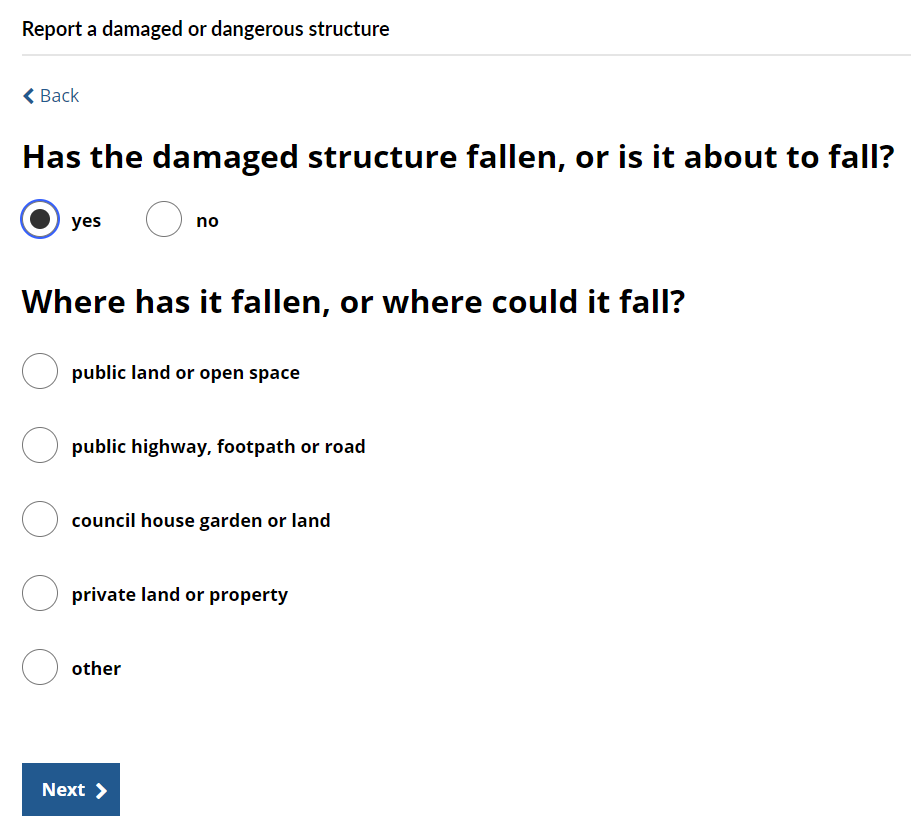 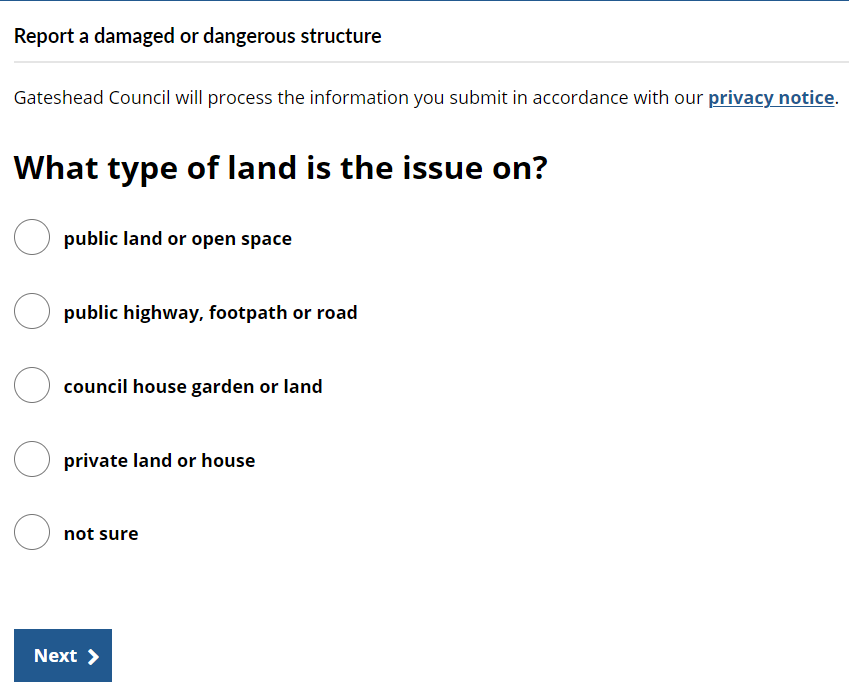 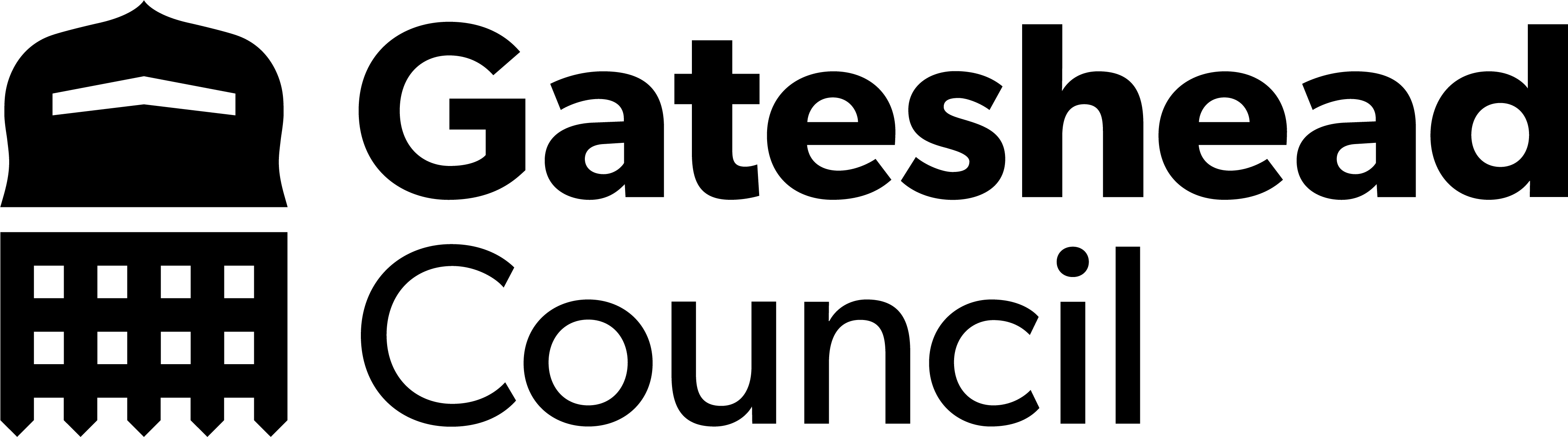 Update to volunteering form
Link: https://gateshead.ghc2-dev.gosshosted.com/article/4788/Express-your-interest-in-becoming-a-volunteer
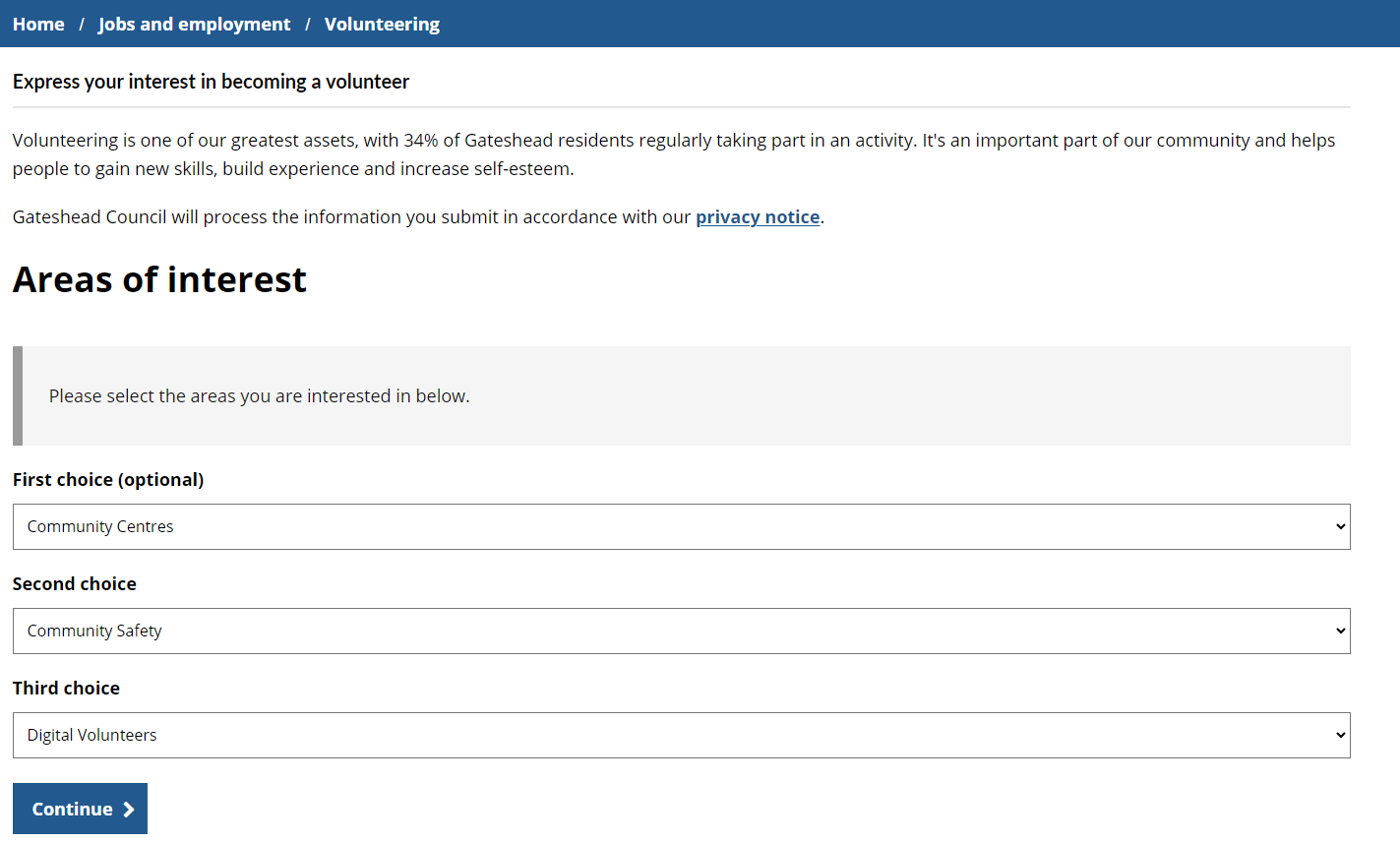 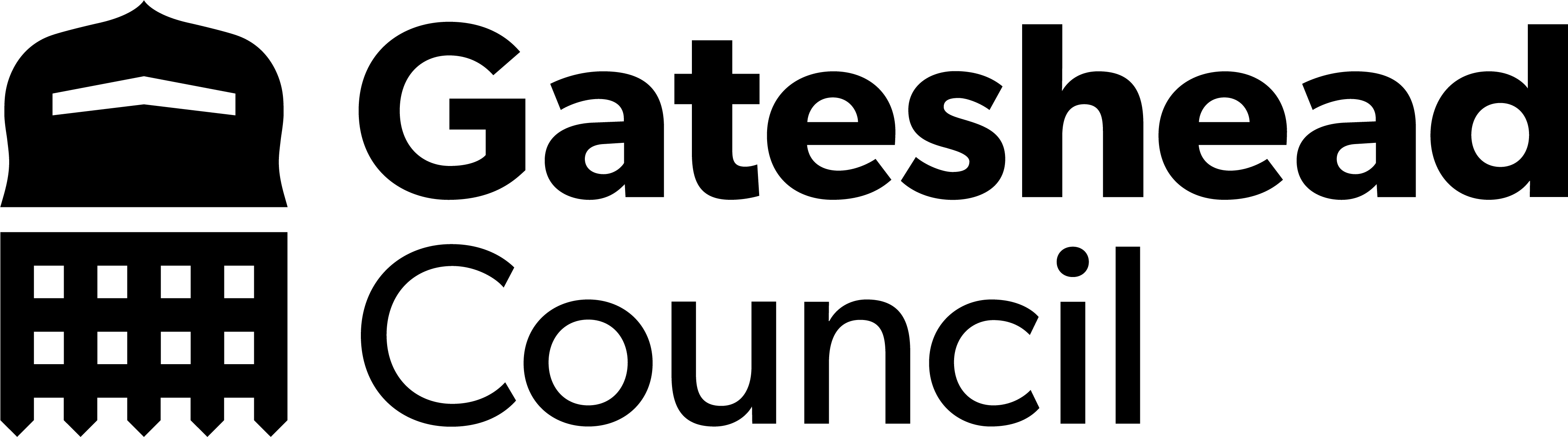 Update to approved ECO flex form
Link: https://gateshead.ghc2-dev.gosshosted.com/article/13673/Approved-ECO-Checker
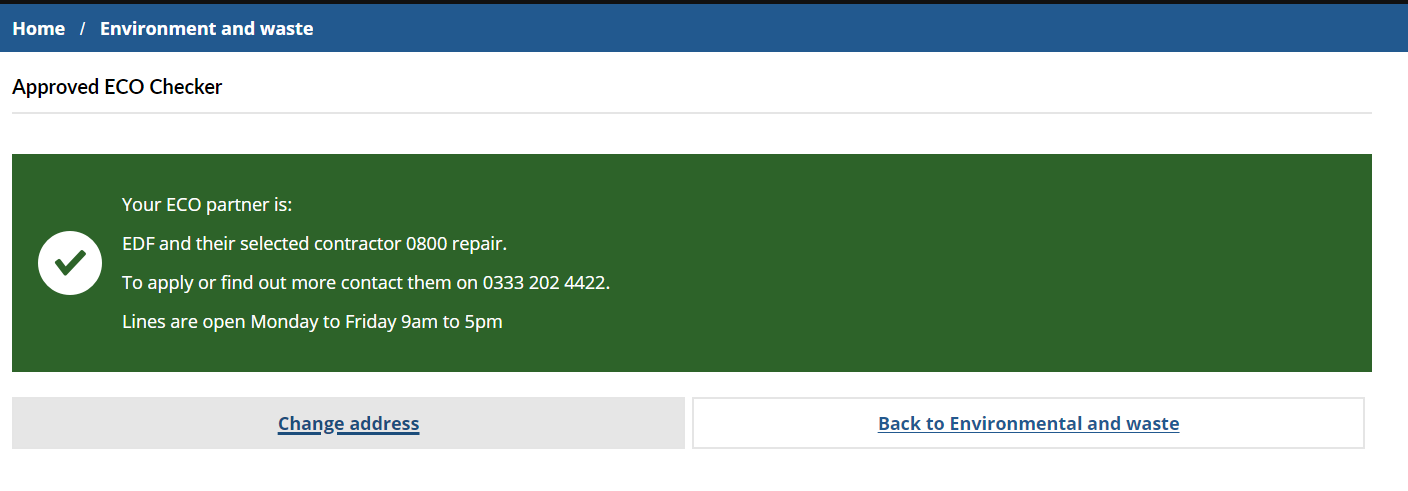 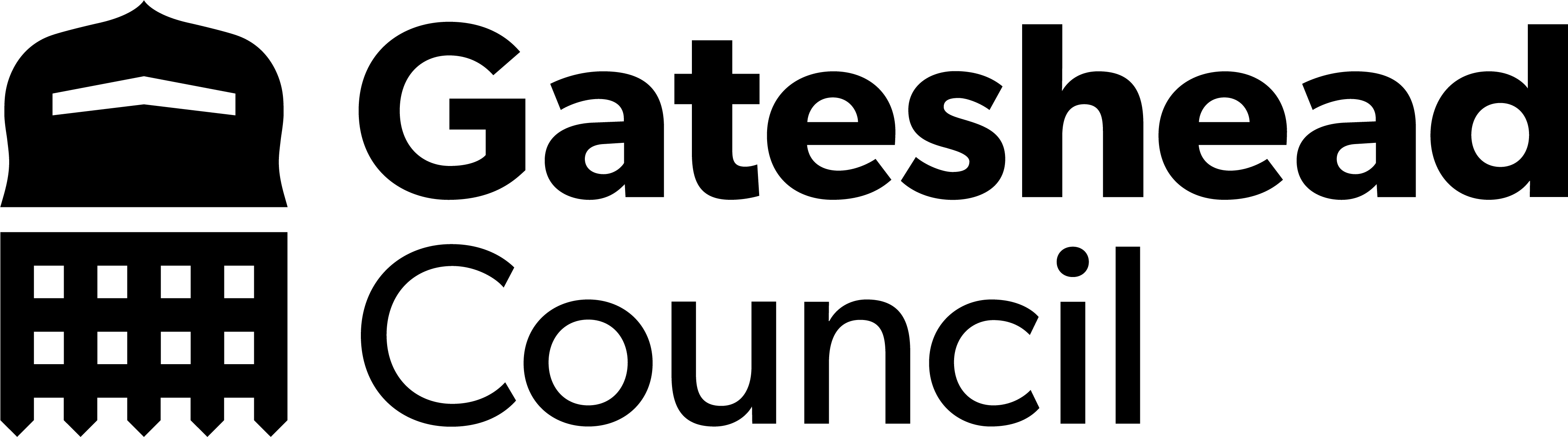 What's coming up in Sprint 38
Discovery
ASC data analysis
School penalty notice payment
Content
Brighten the day summer email
Community sport summer activities
Design
Householder planning
Digital services squad portfolios
Development
Taxi licensing build
Careers Gateshead appointment form
Update to street lighting case management
Sprint 36
Deployment
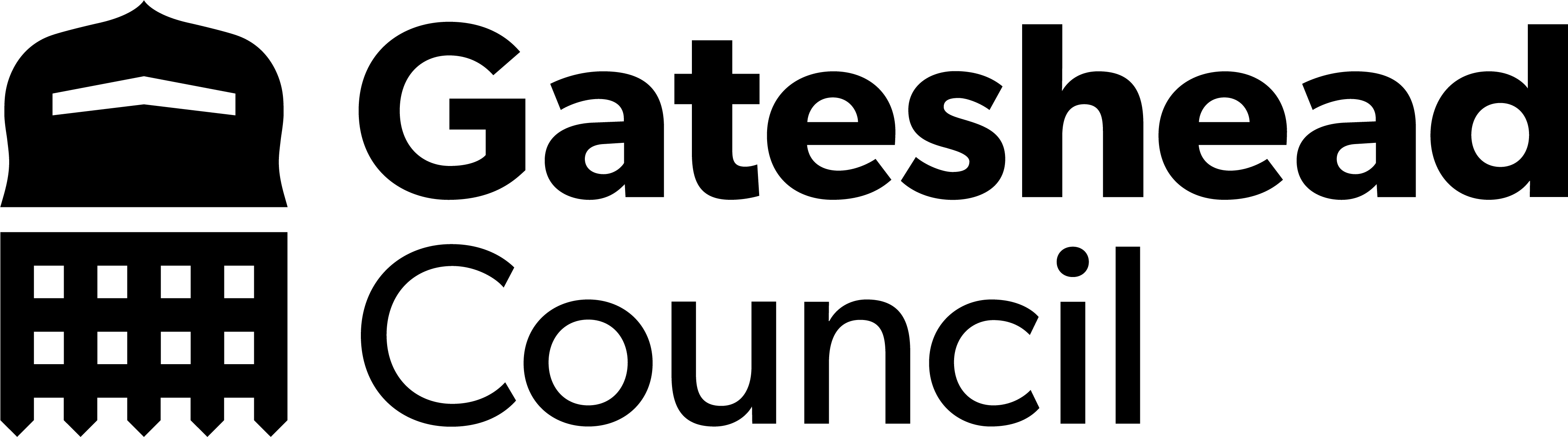 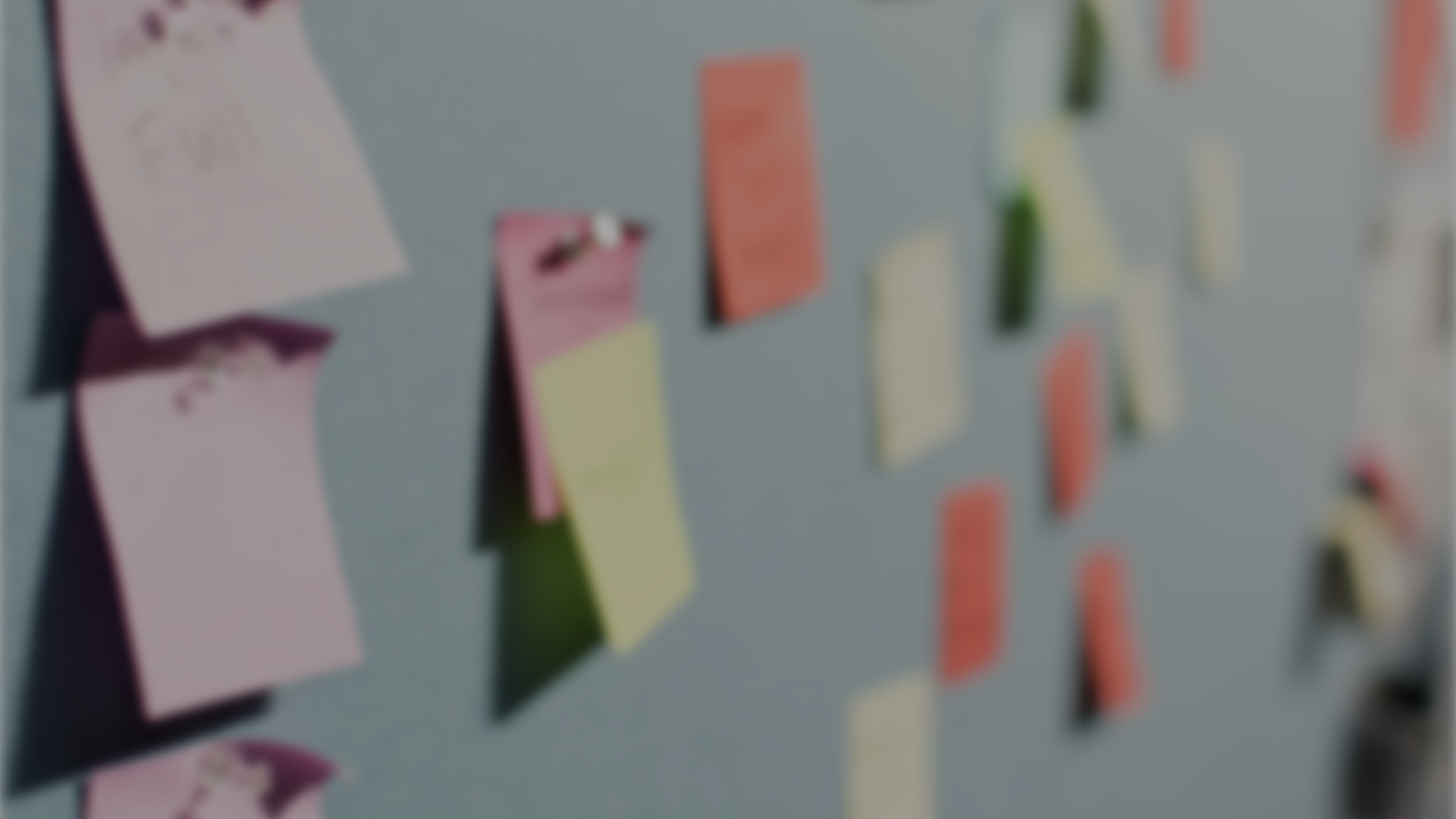 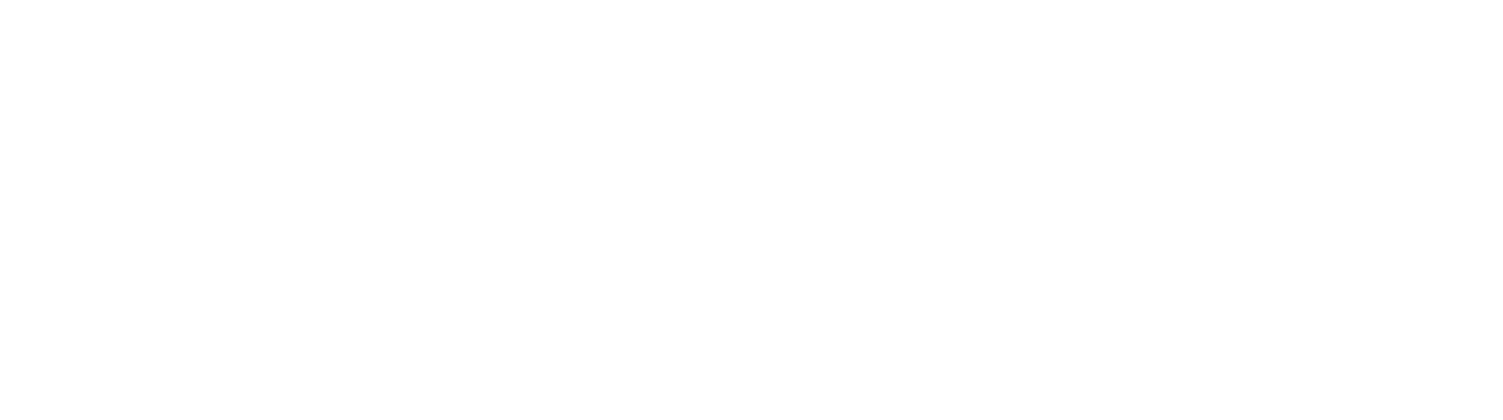